Unit Starter
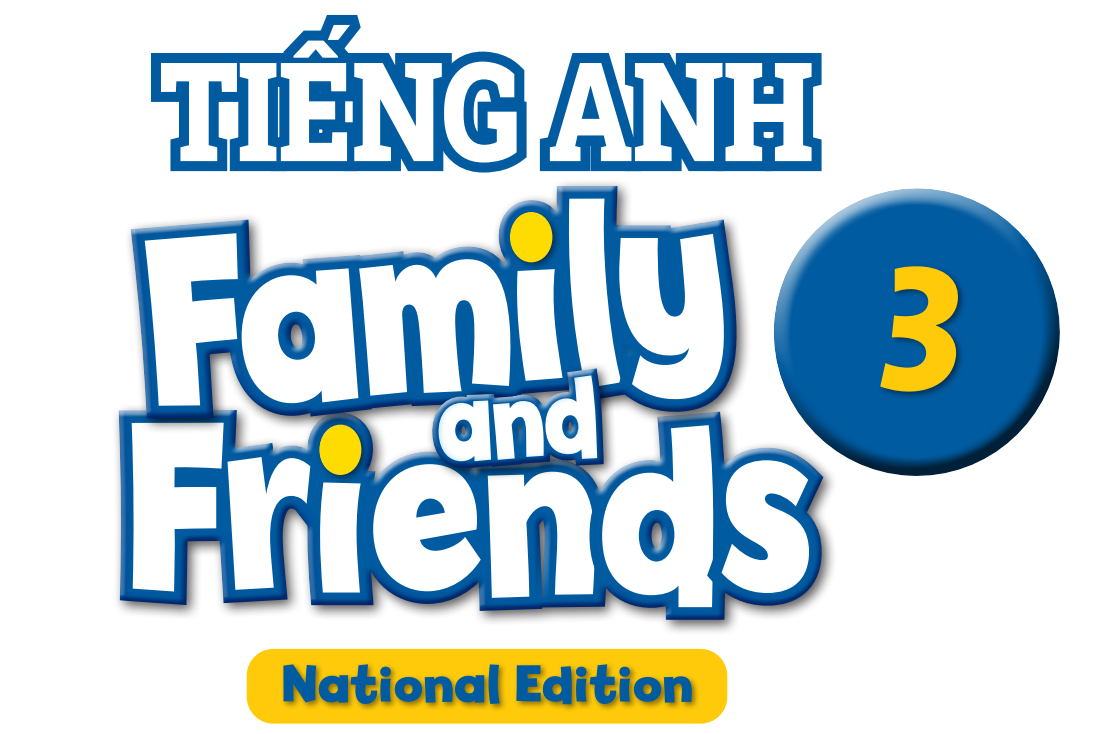 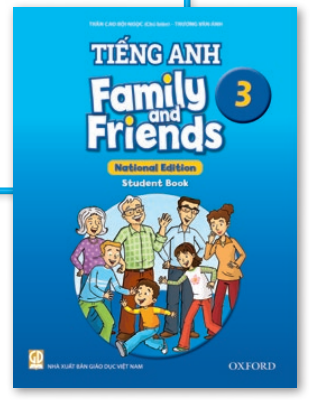 Lesson 3 - Words
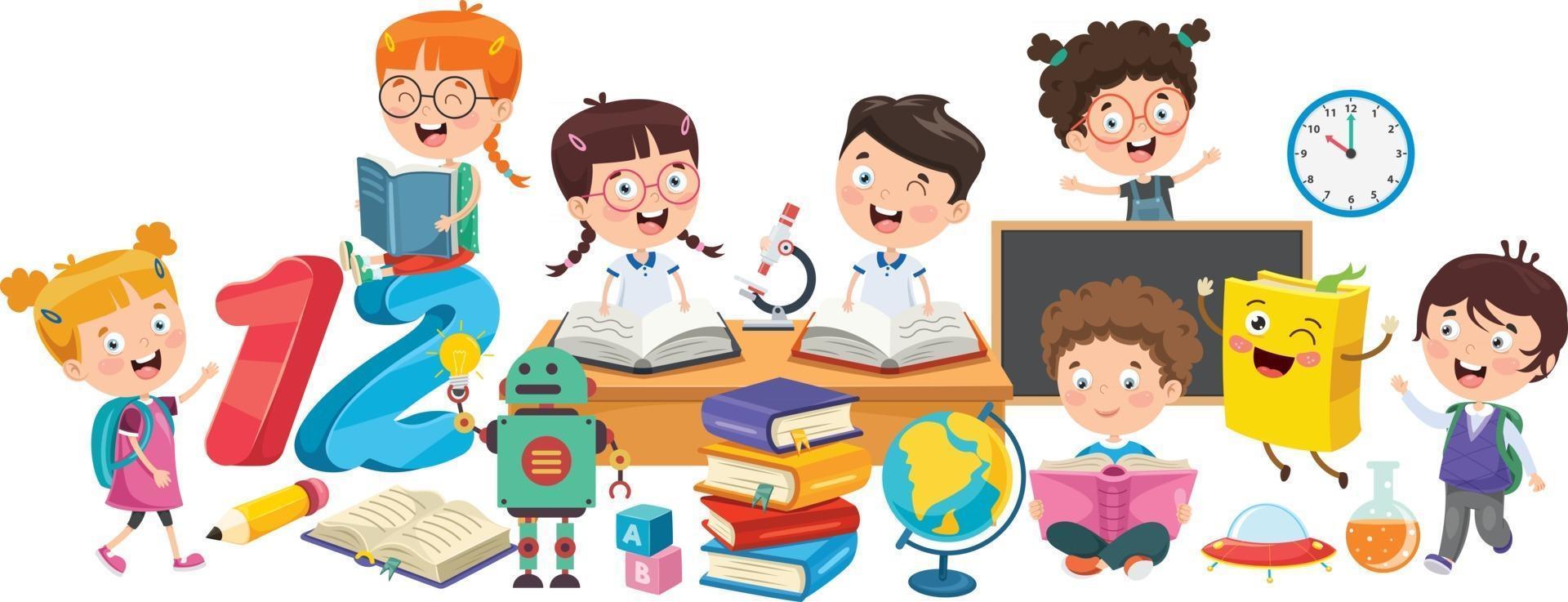 Give me Five
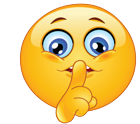 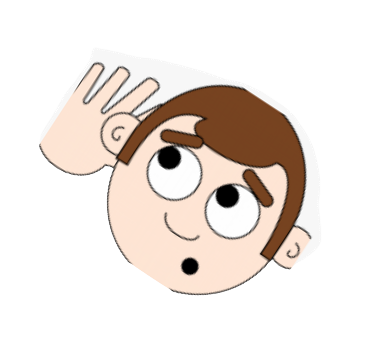 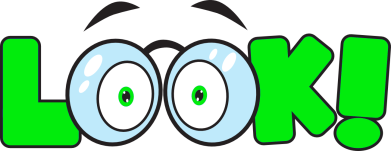 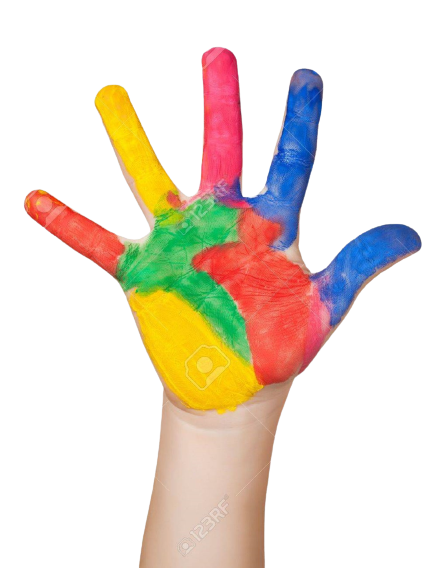 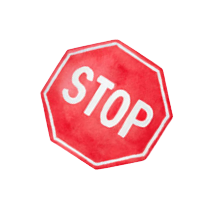 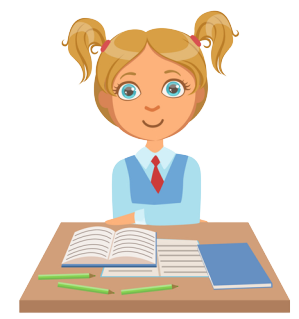 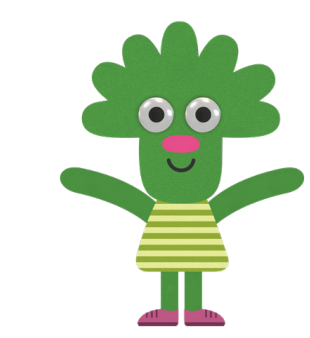 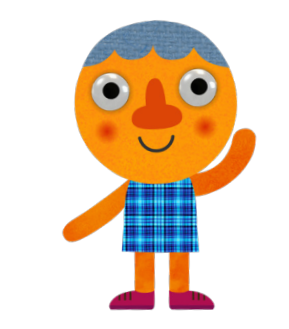 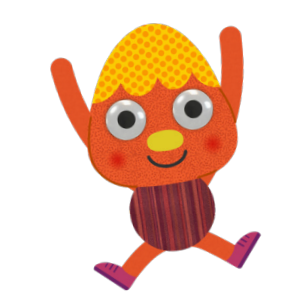 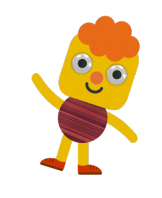 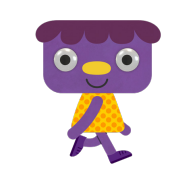 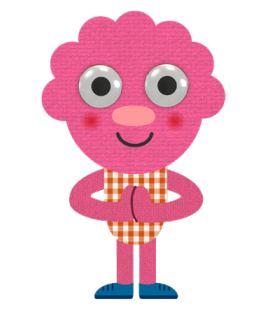 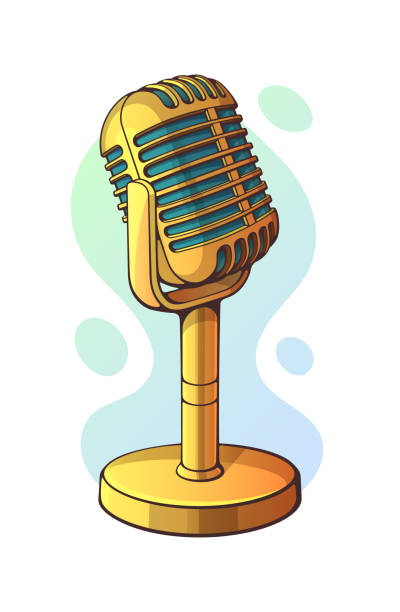 Let’s sing together.
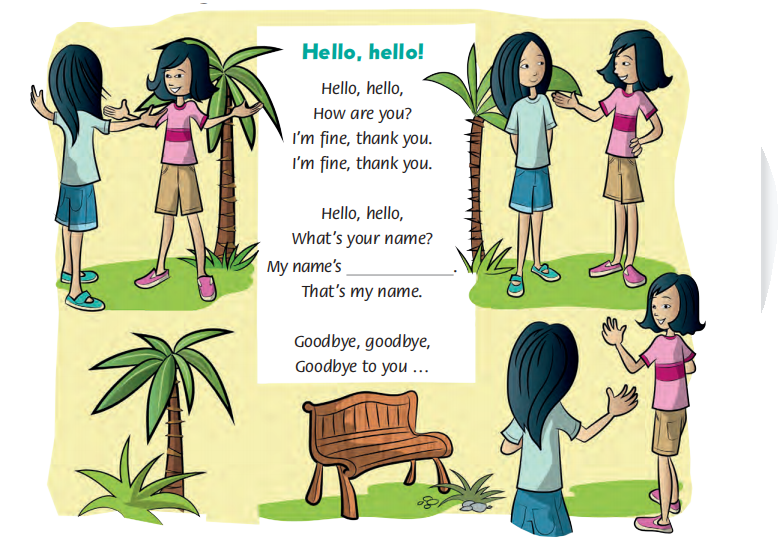 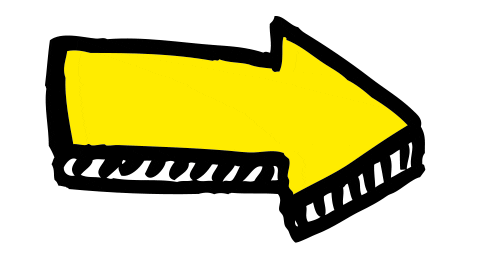 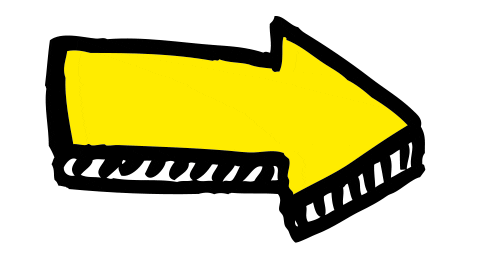 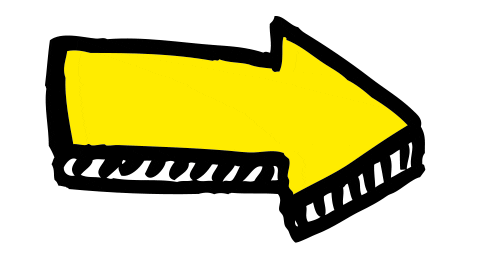 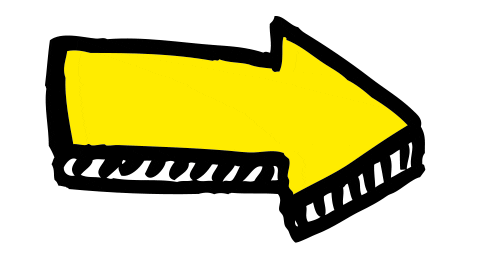 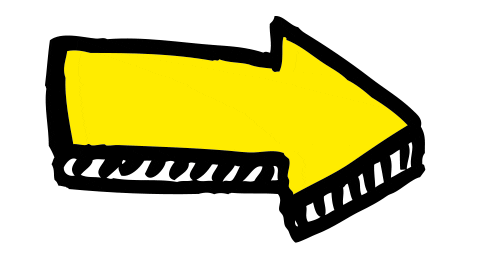 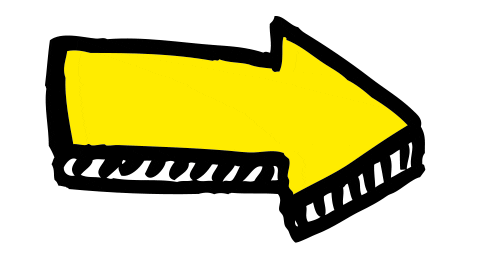 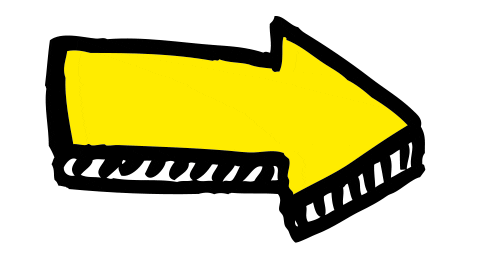 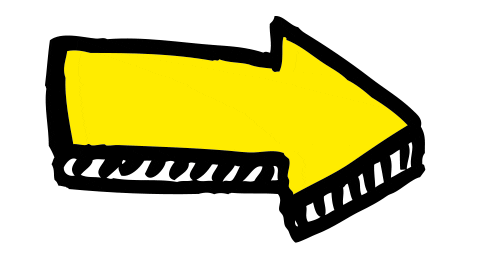 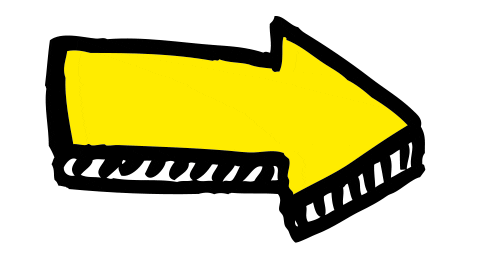 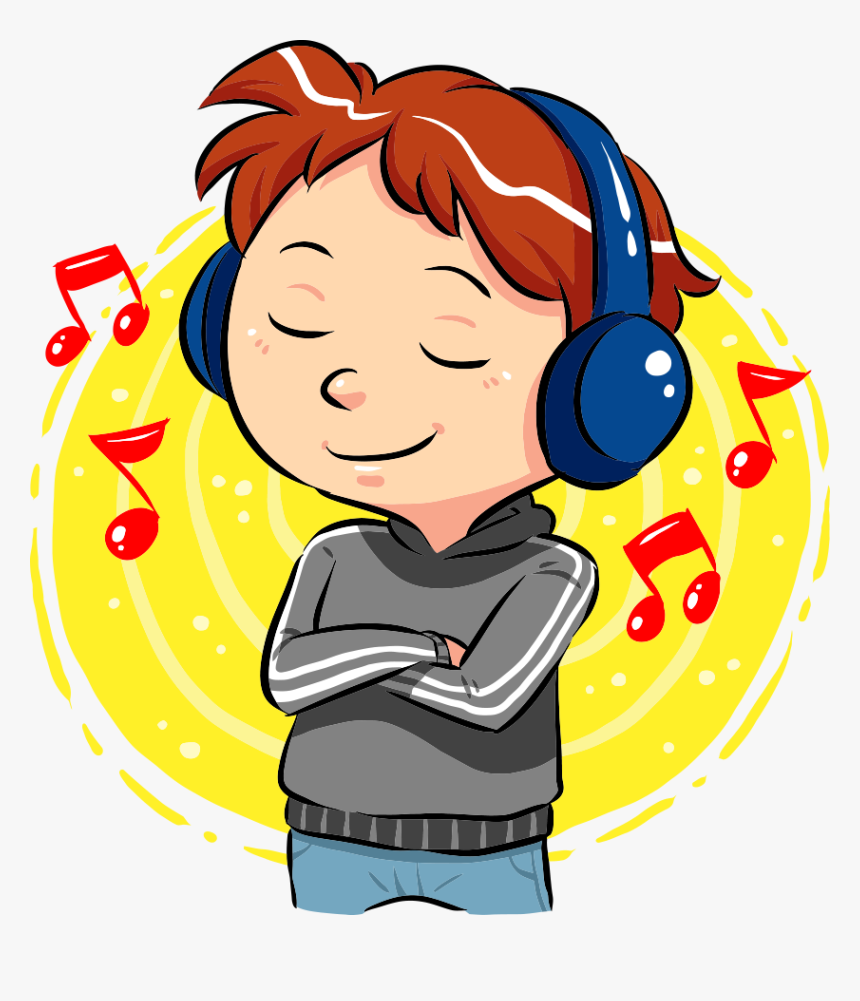 This can be the part of the presentation where you introduce yourself, write your email...
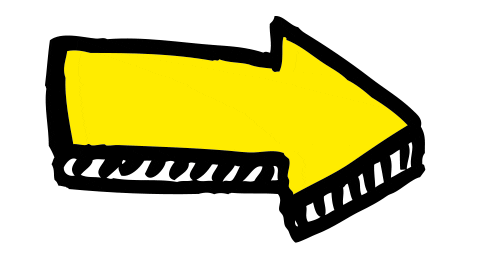 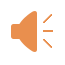 [Speaker Notes: - Click Boy the hear the song.]
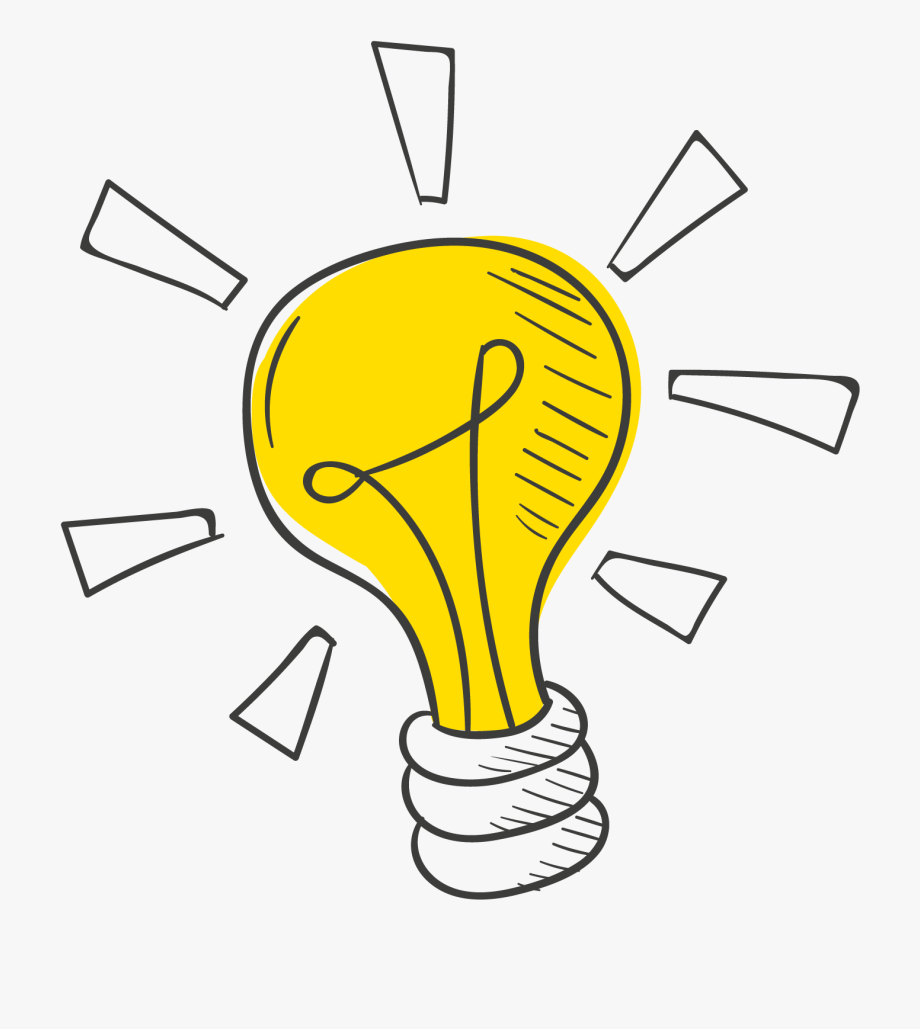 Speaking Time!!!
Hello! 
What’s your name?
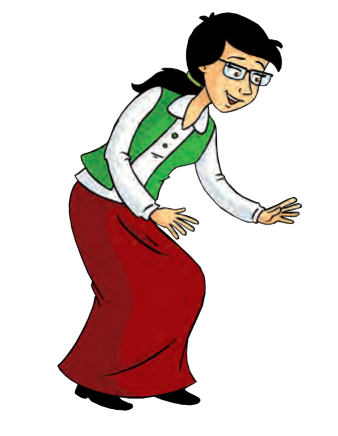 2
1
3
4
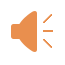 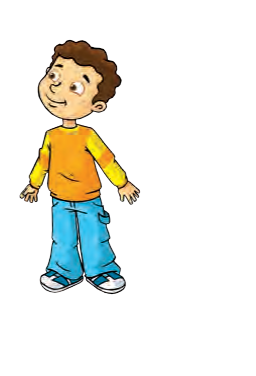 Hi. My name’s ....
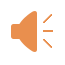 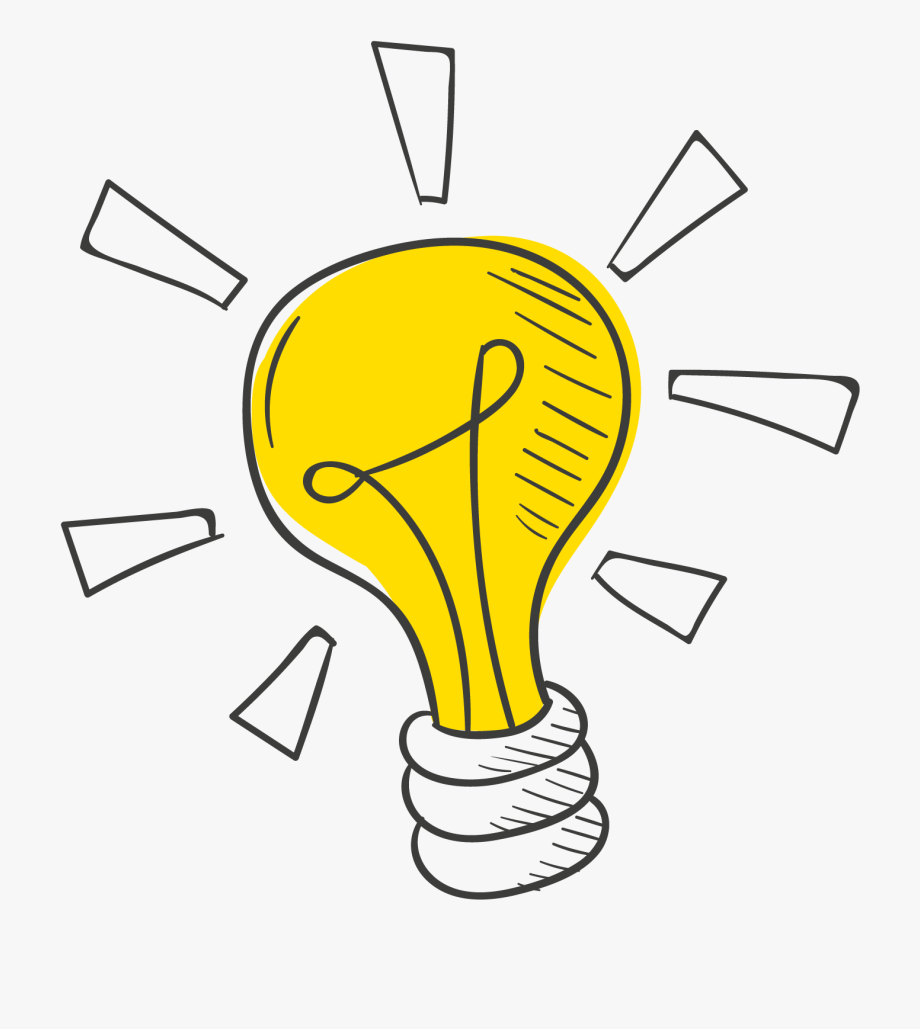 Speaking time!!!
How old are you?
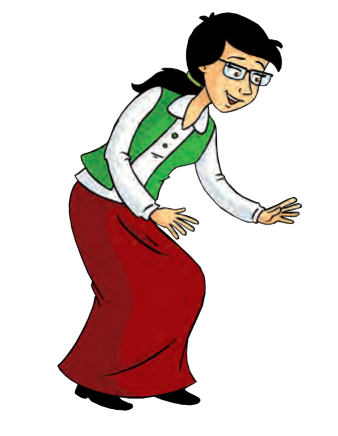 2
1
3
4
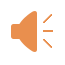 I’m nine years old.
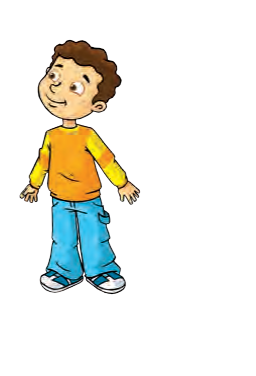 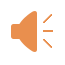 Numbersfrom 1 to 10
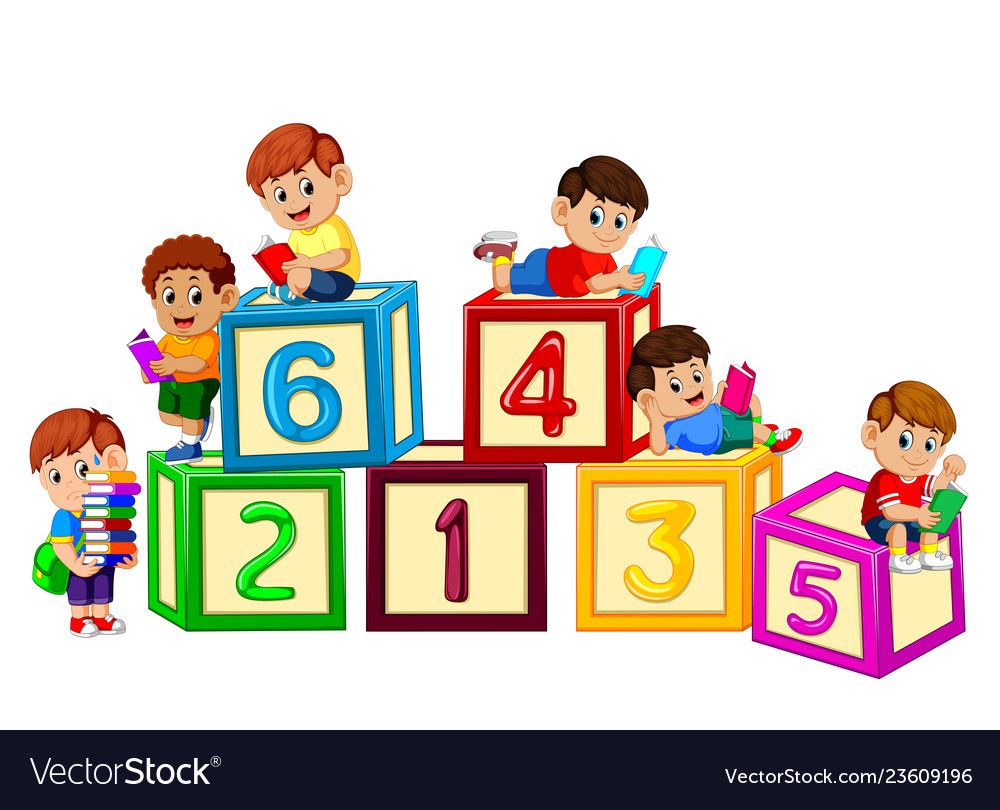 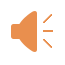 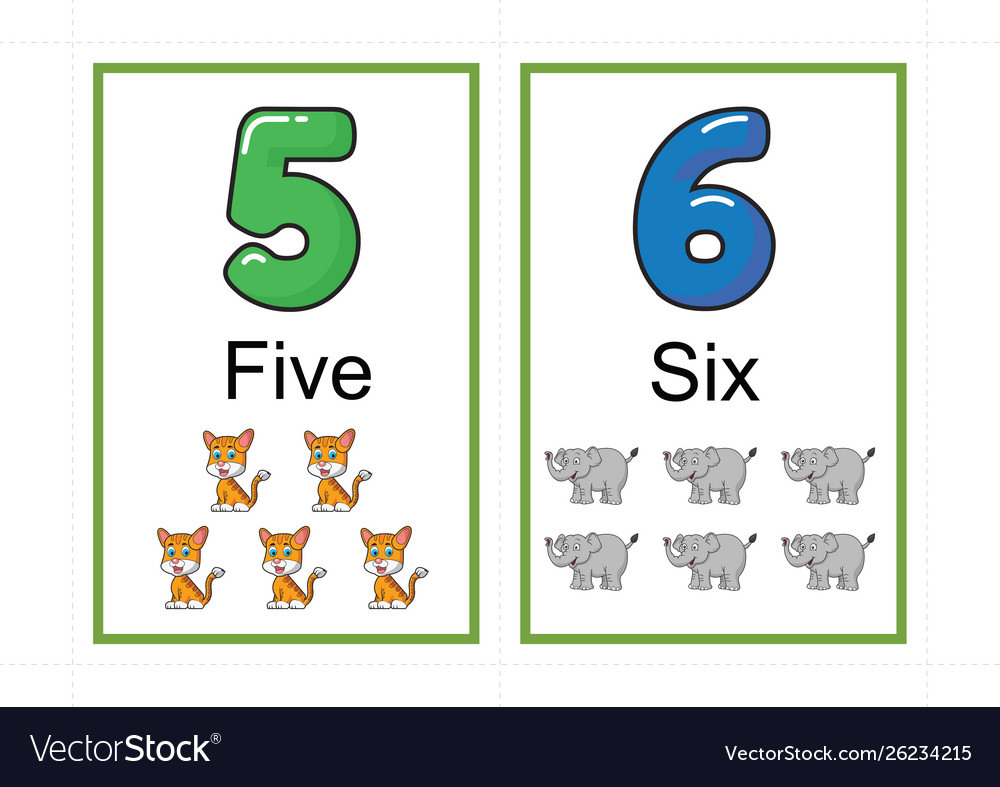 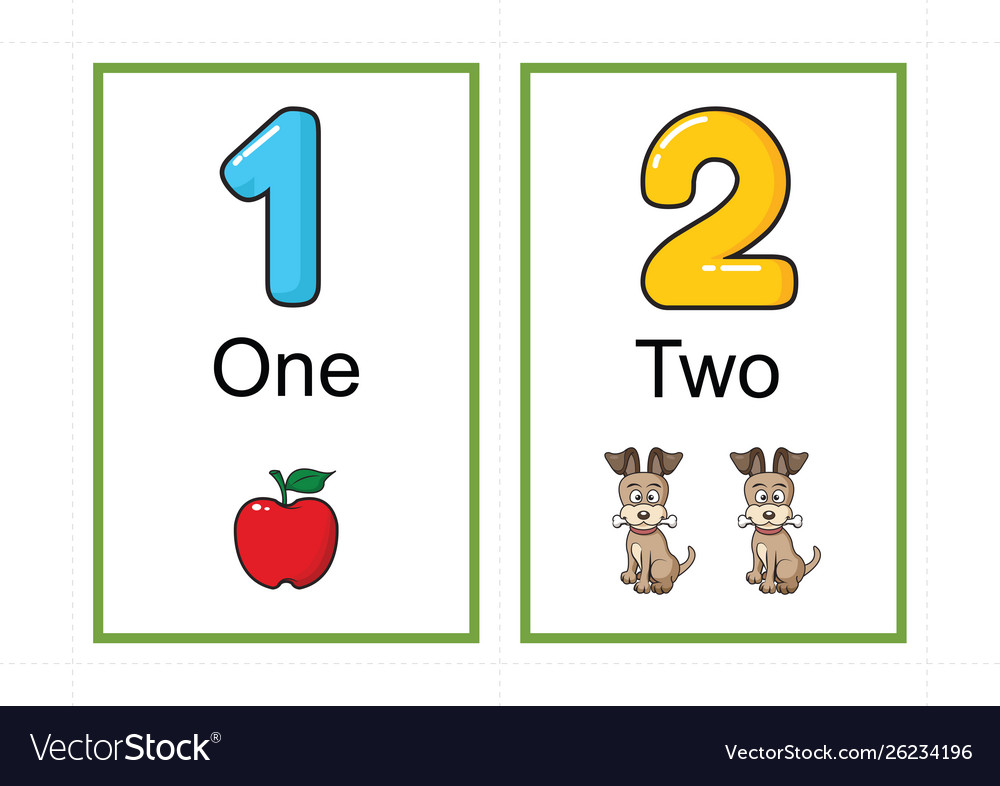 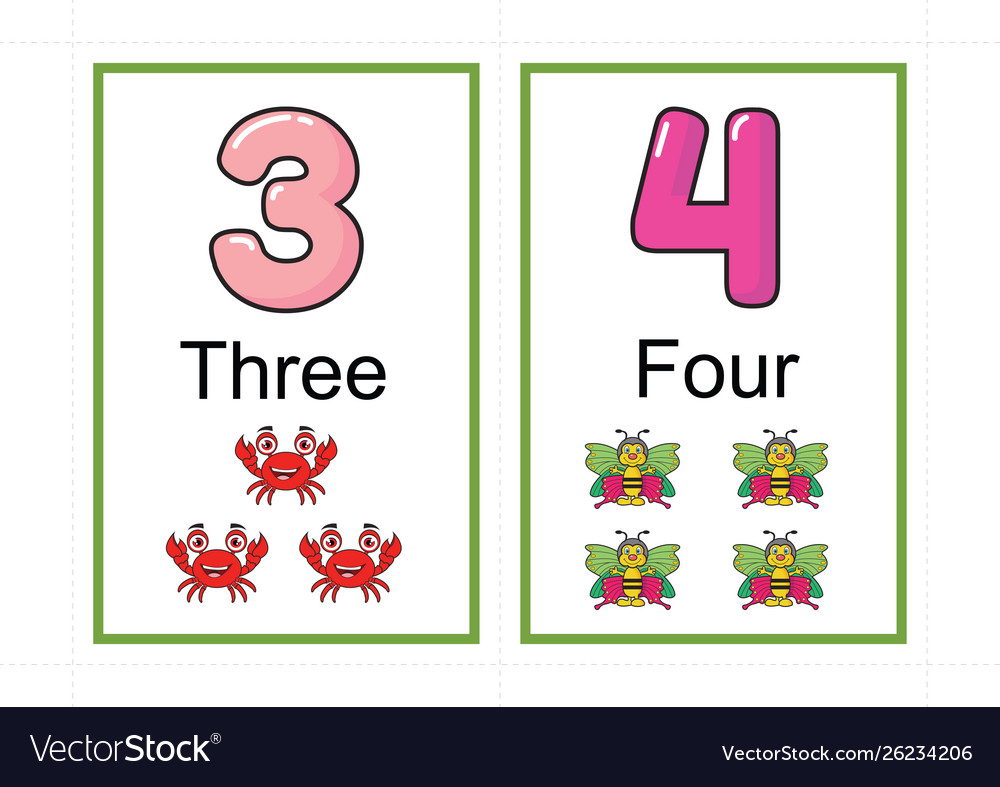 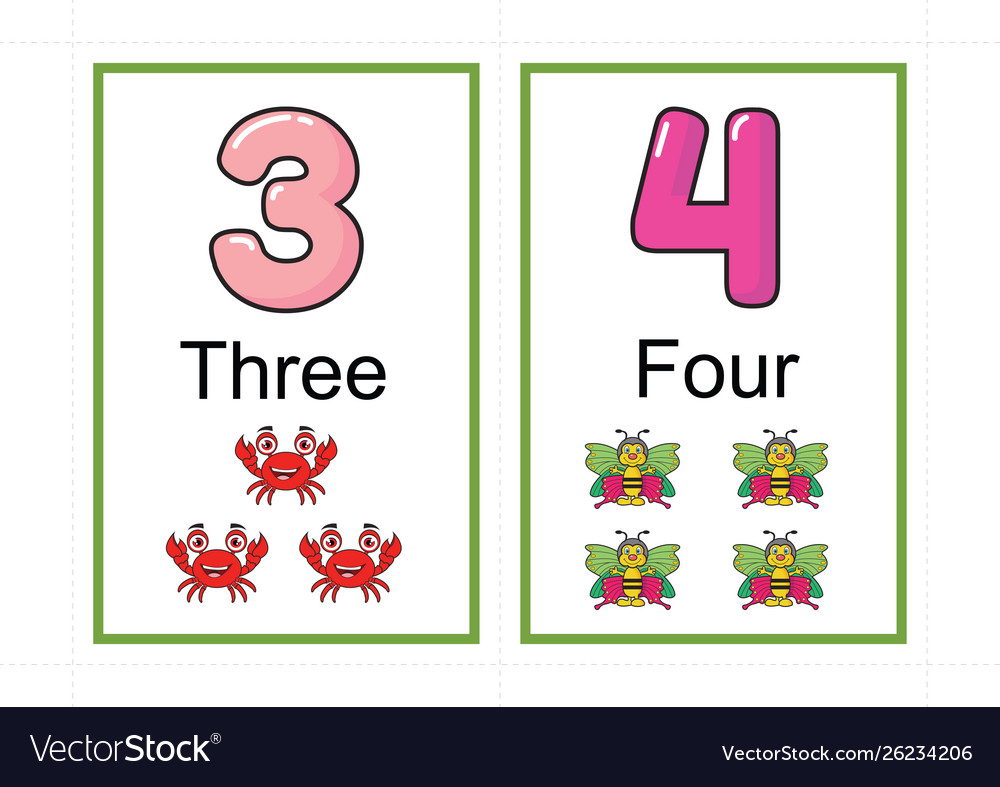 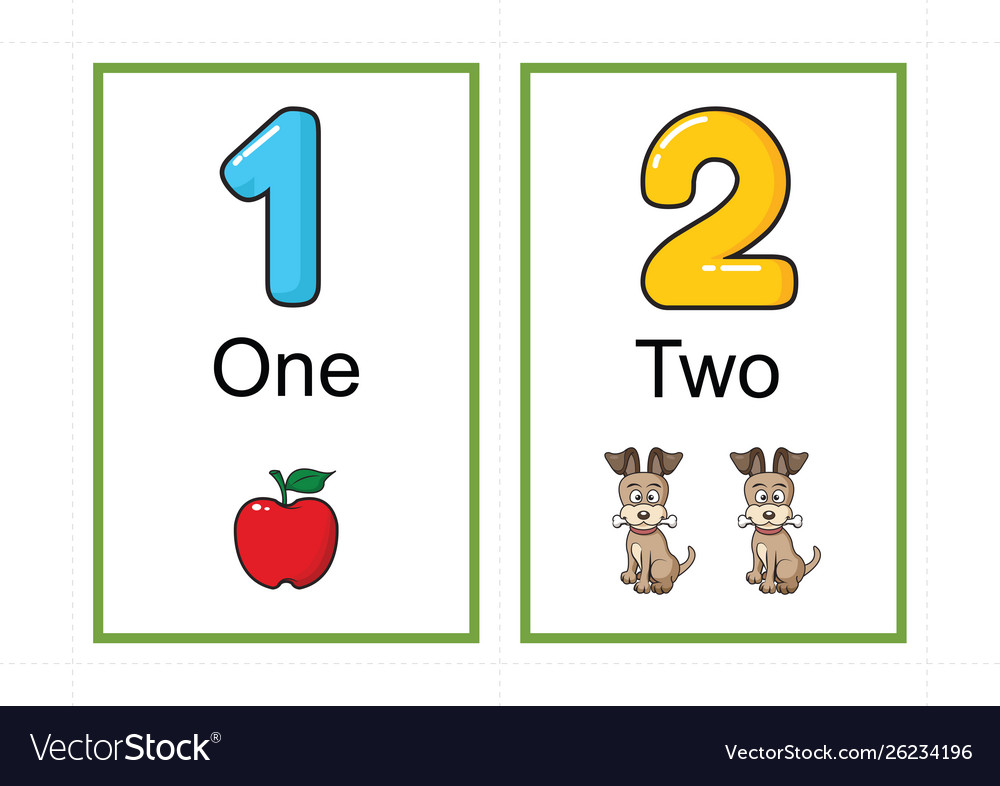 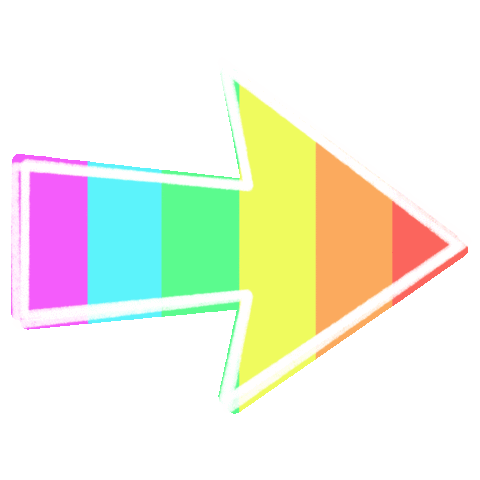 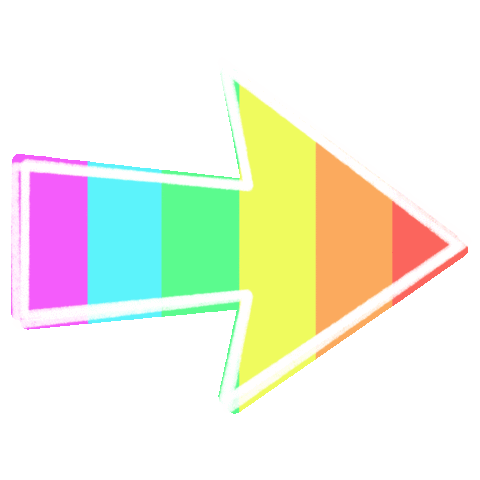 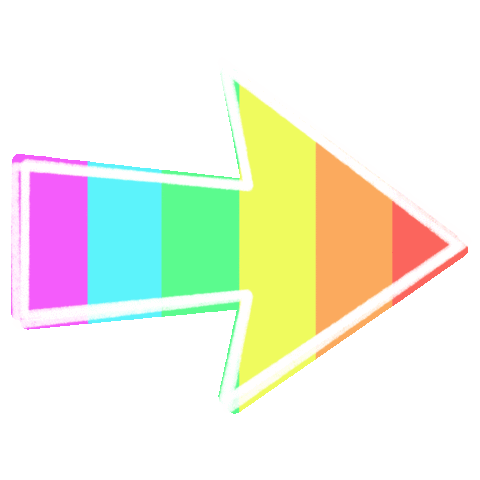 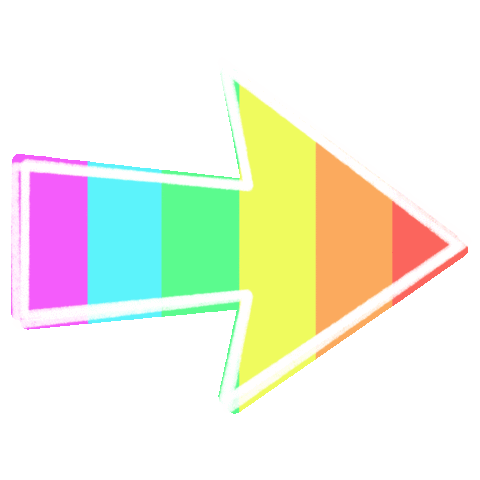 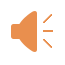 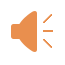 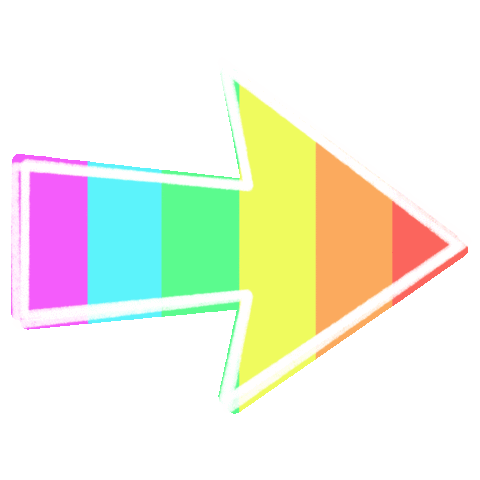 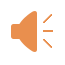 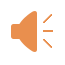 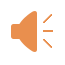 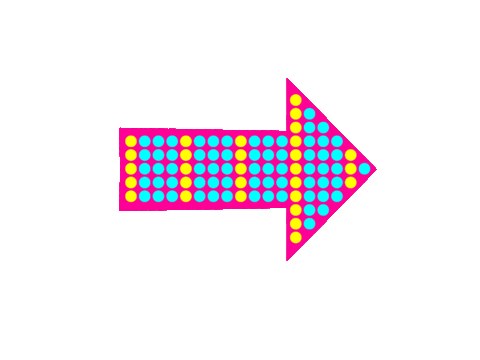 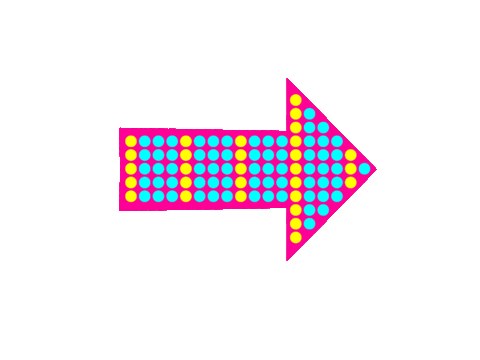 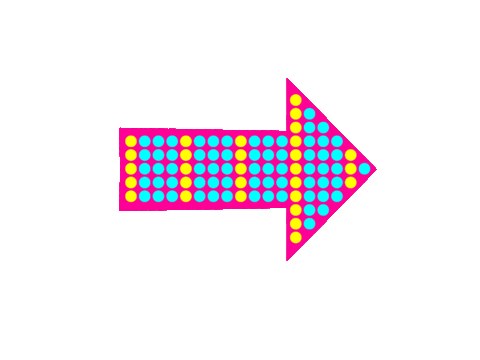 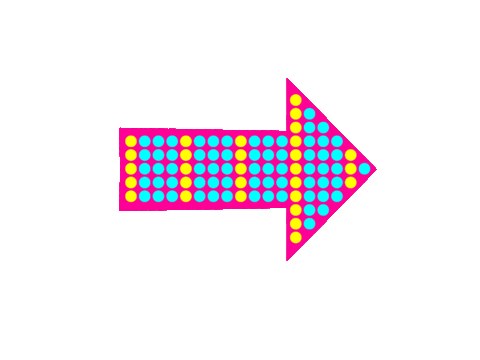 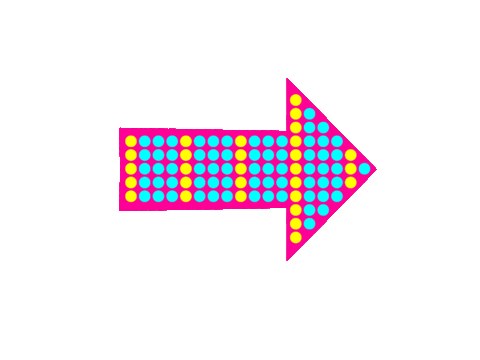 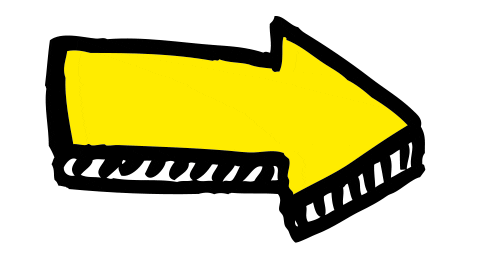 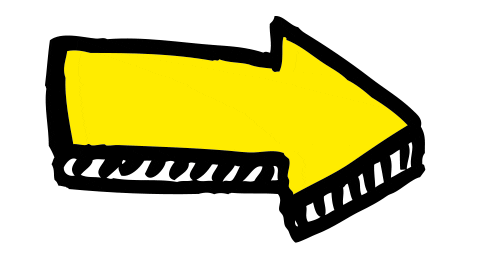 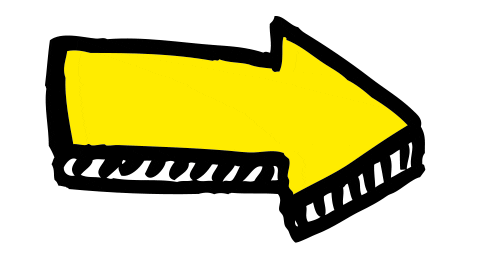 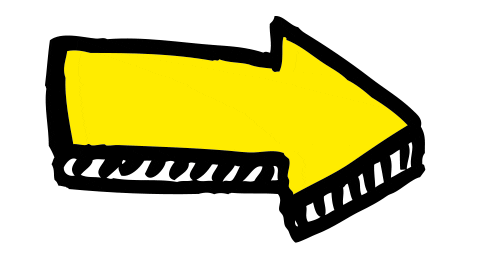 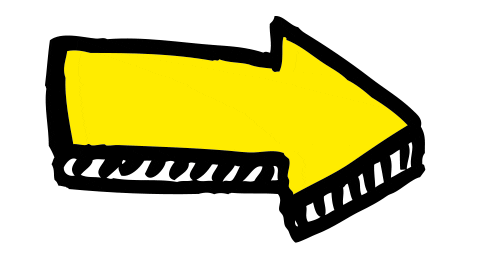 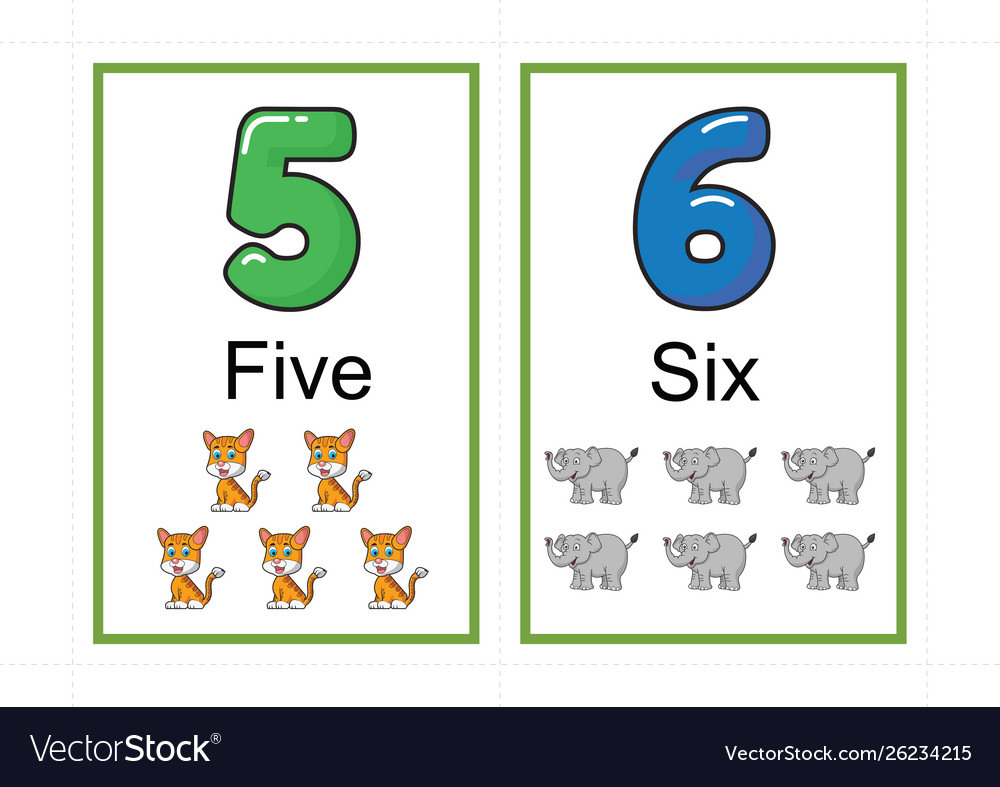 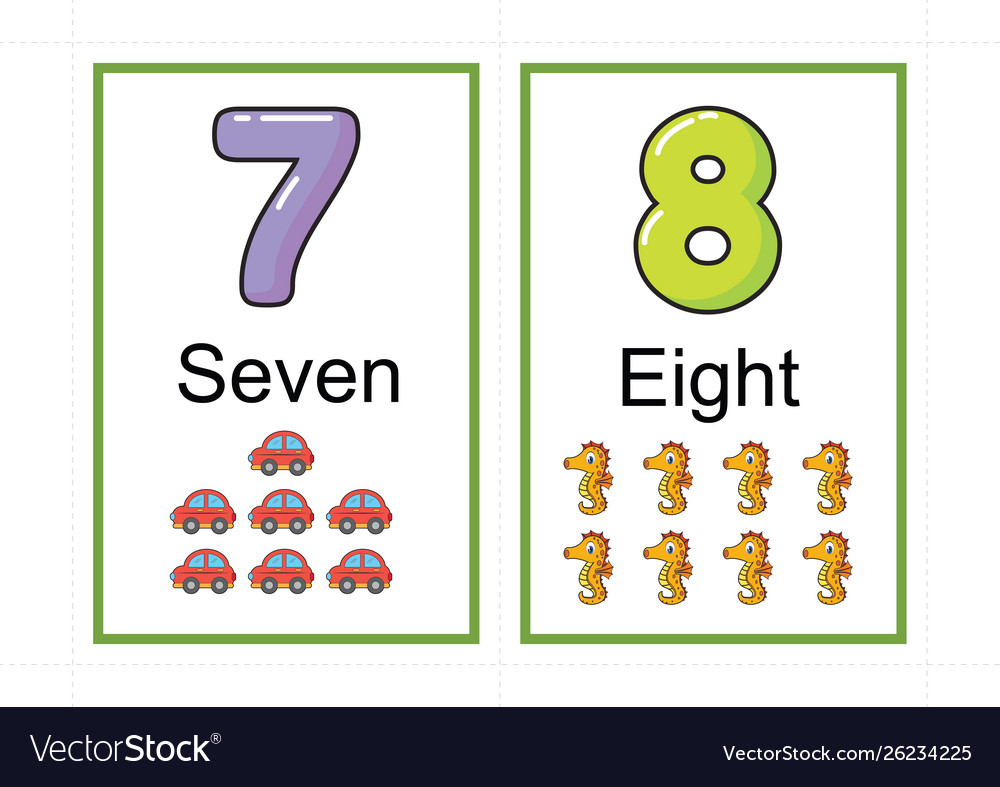 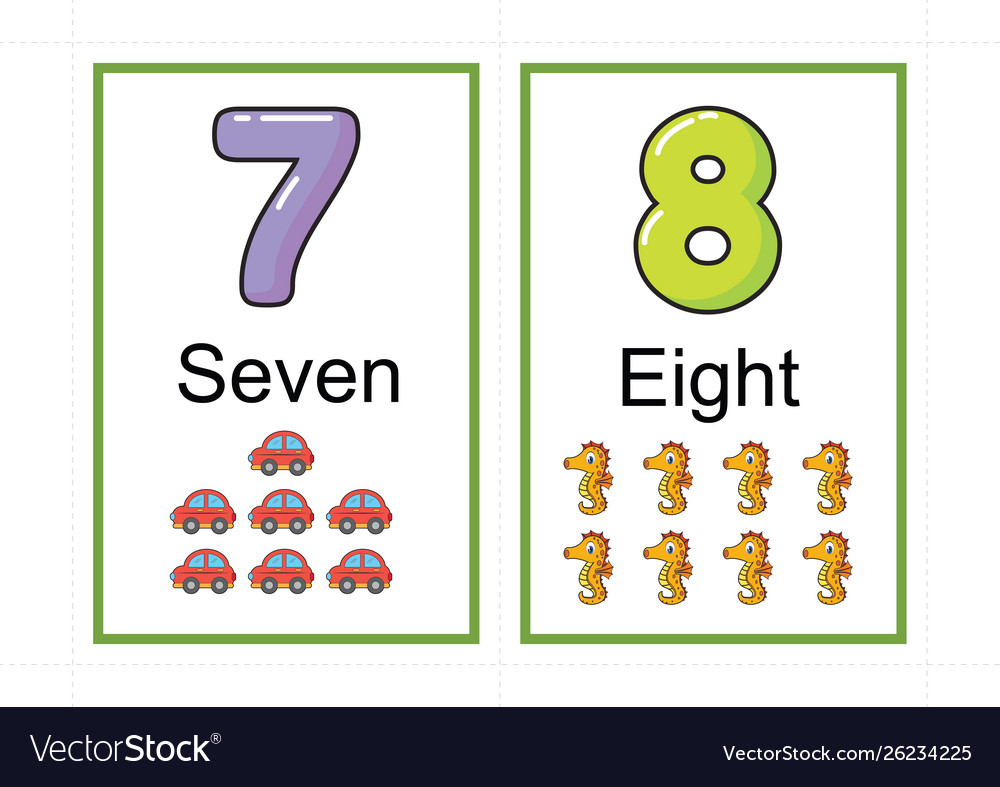 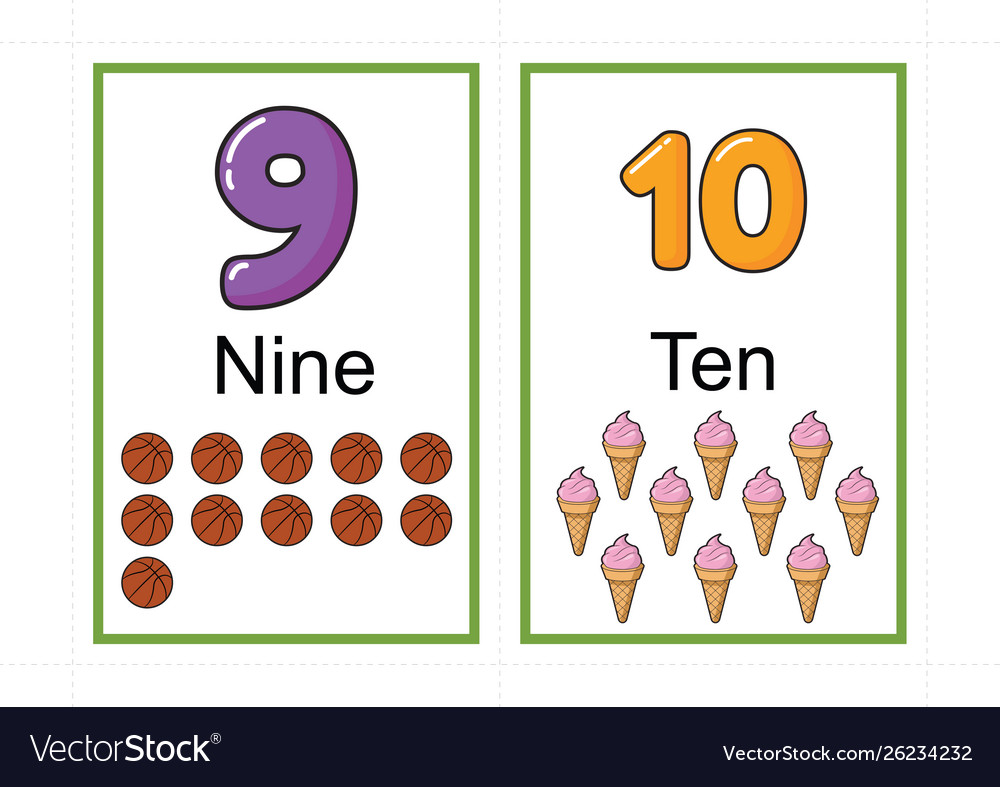 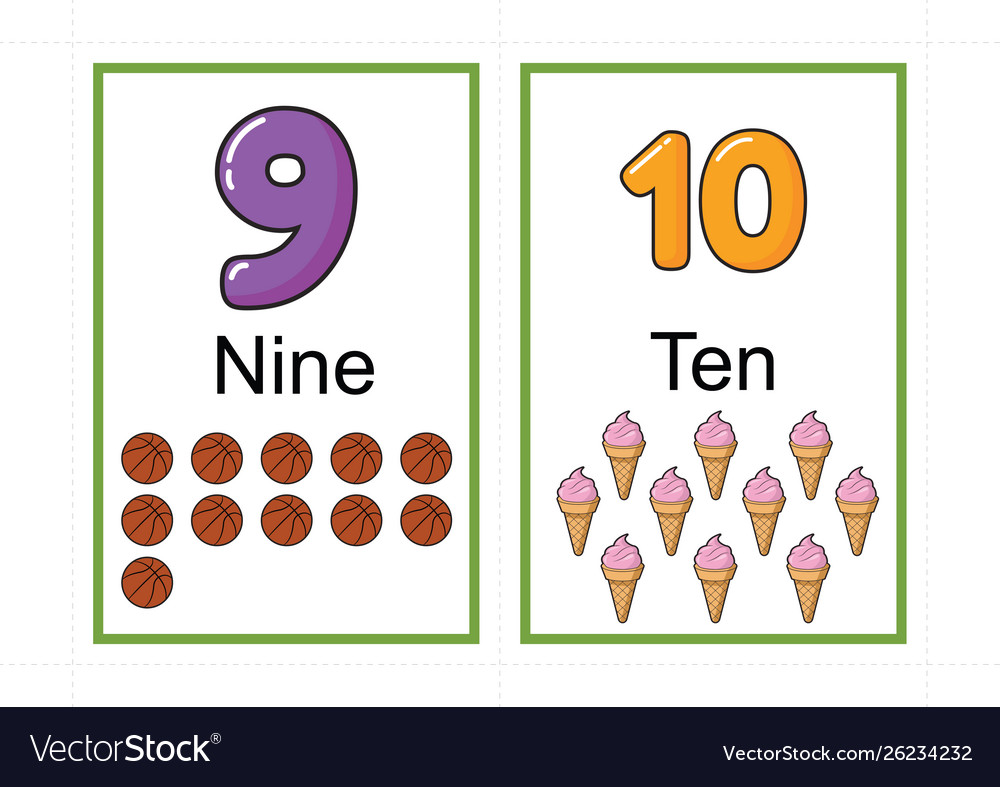 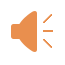 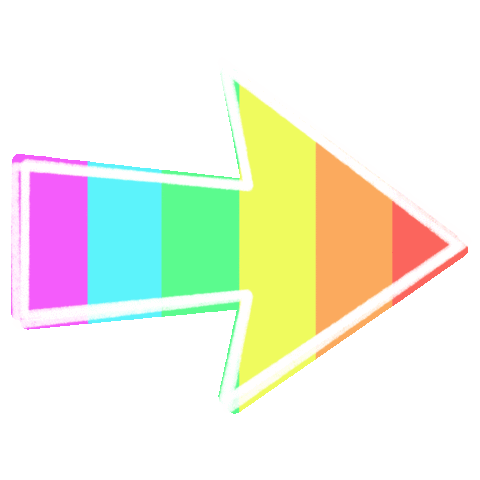 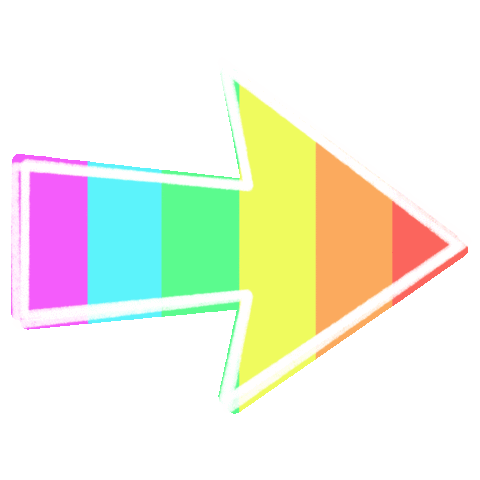 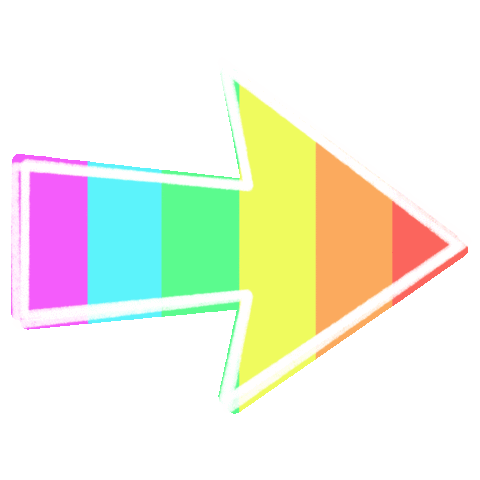 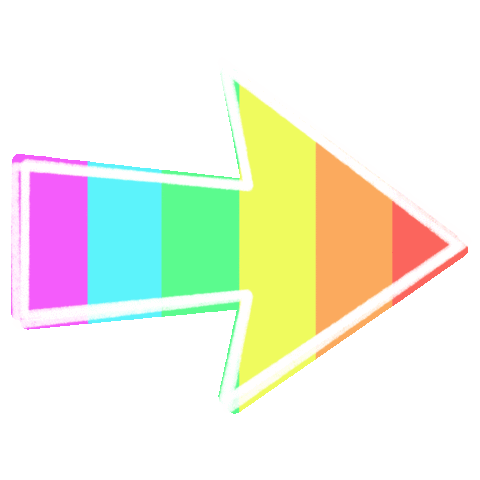 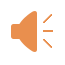 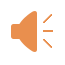 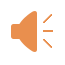 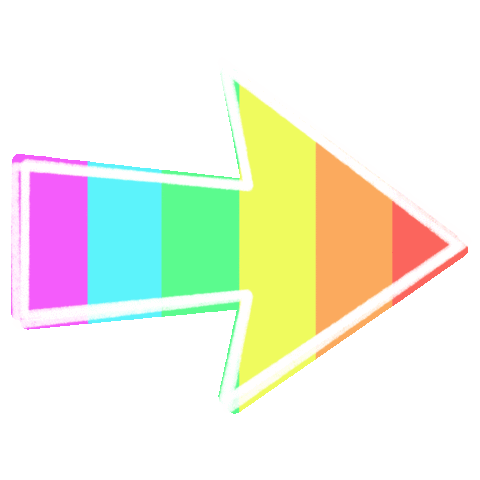 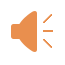 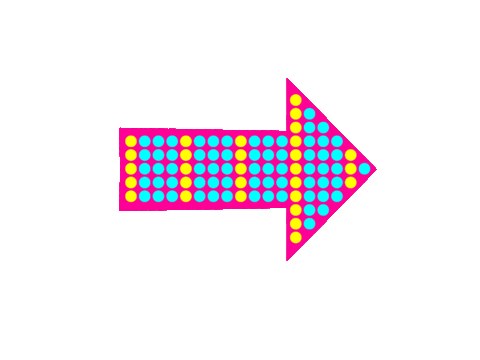 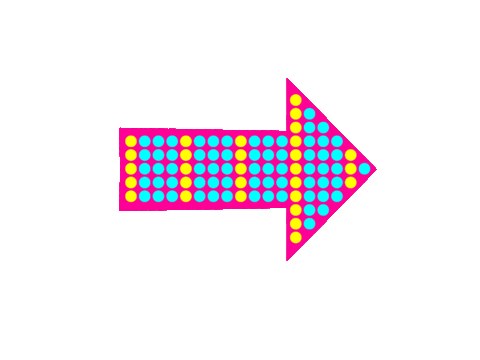 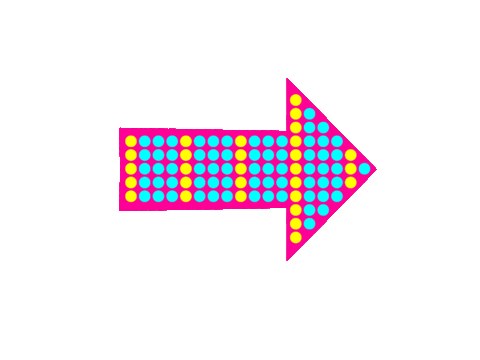 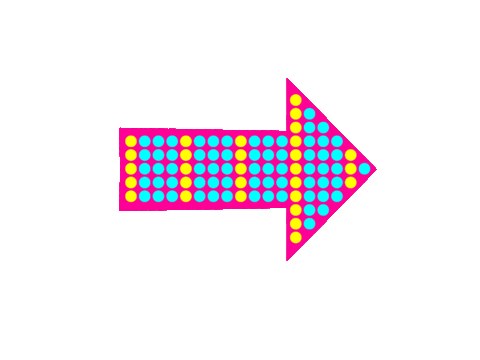 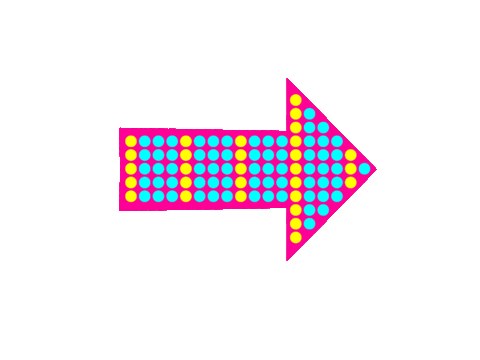 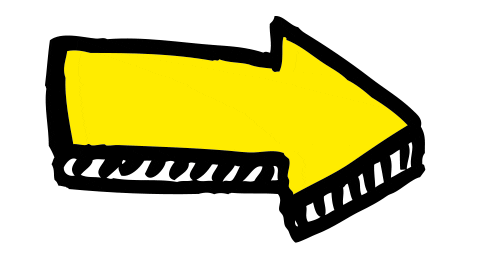 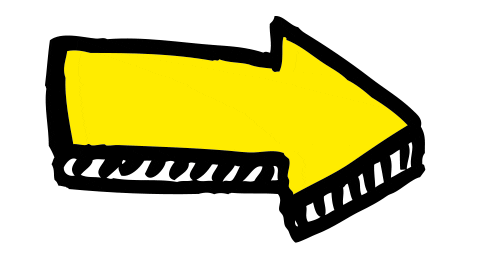 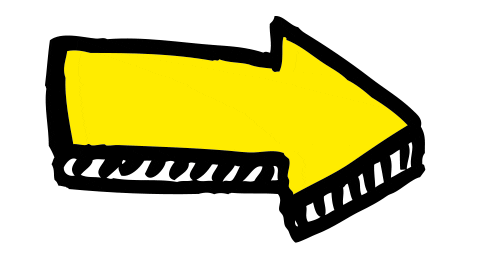 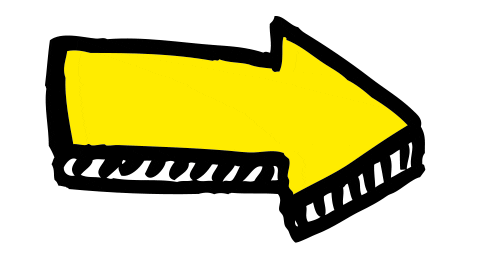 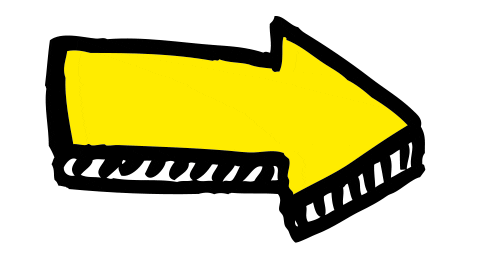 [Speaker Notes: - Click numbers to hear sound and the second click to see animations.
- Click chuot theo audio]
Look at the picture!!!
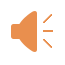 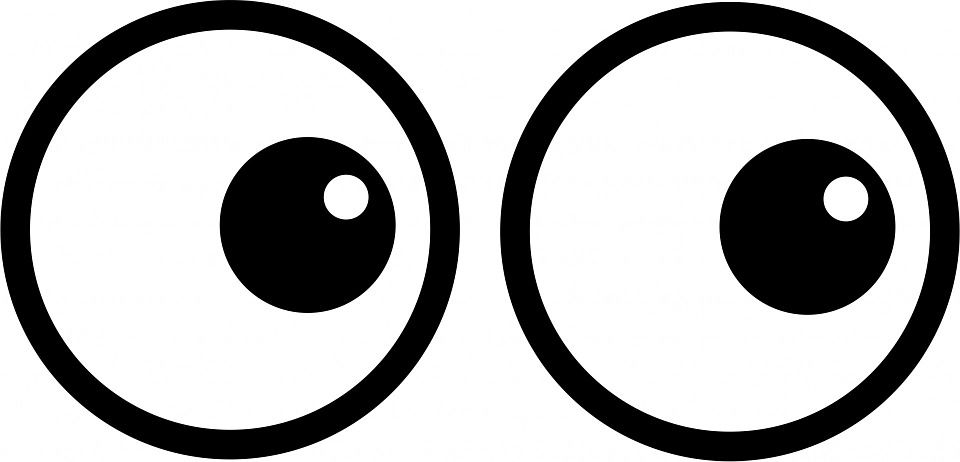 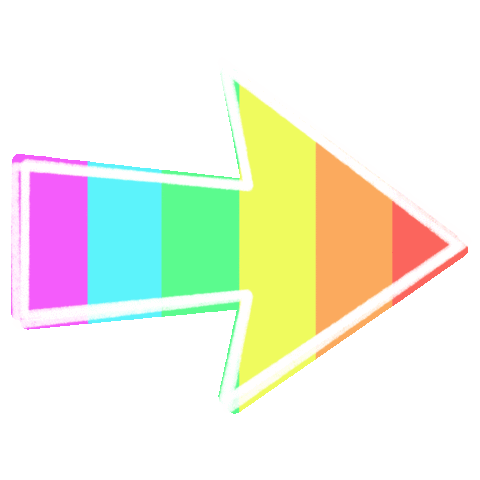 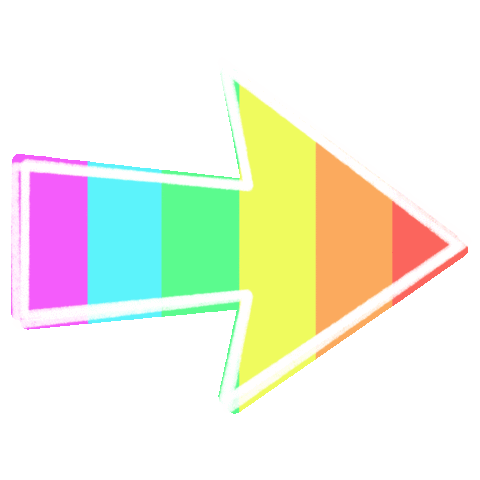 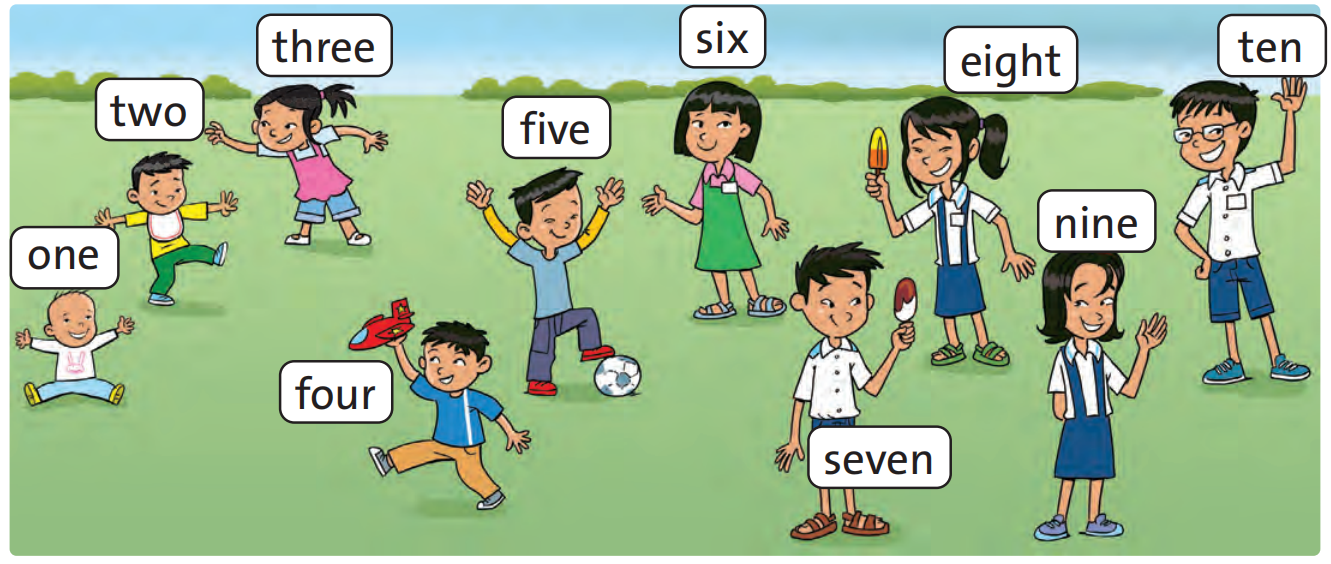 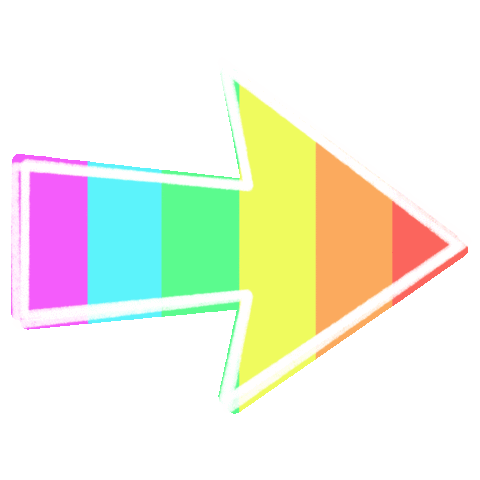 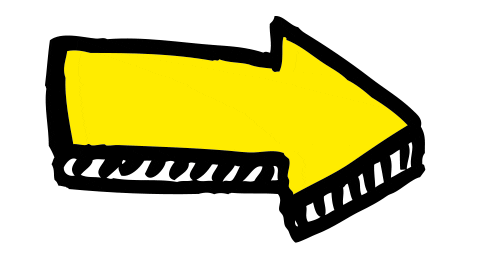 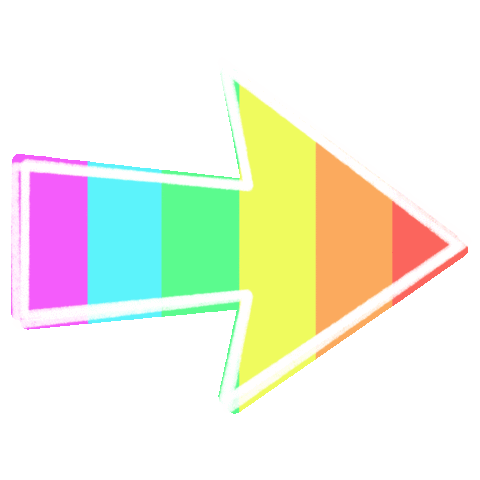 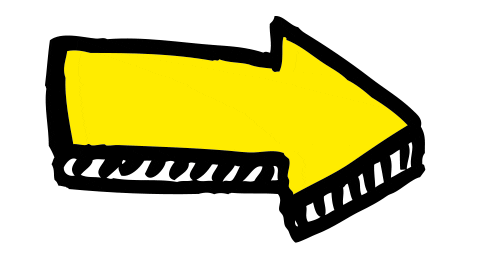 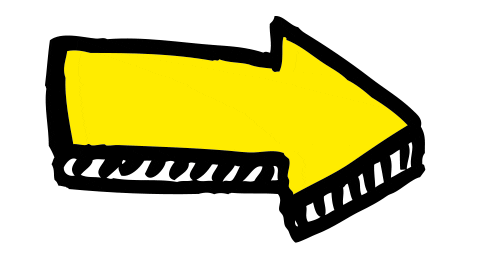 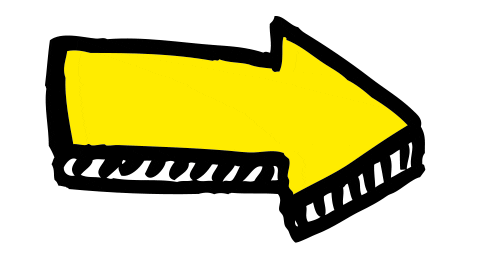 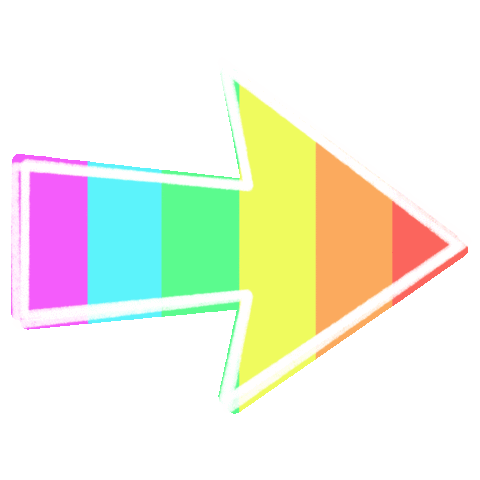 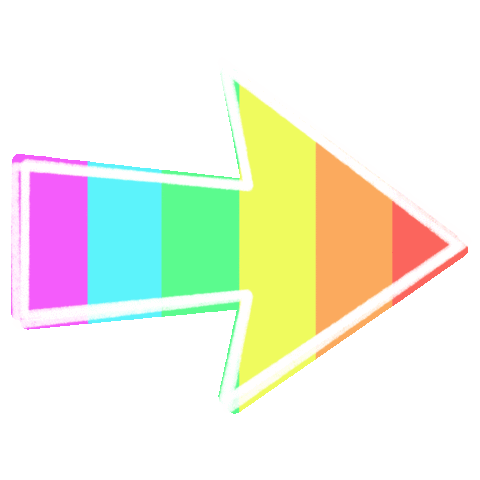 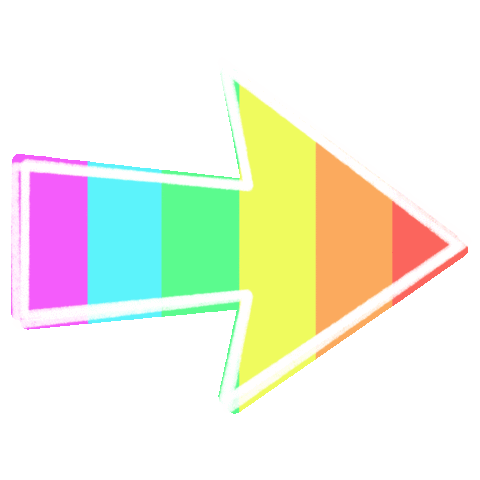 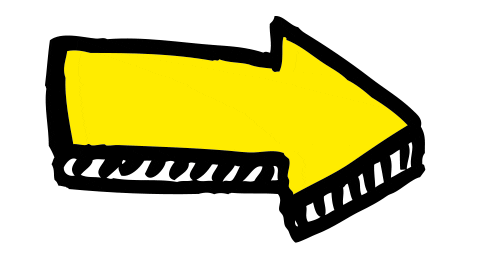 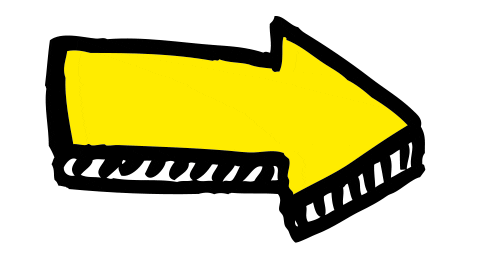 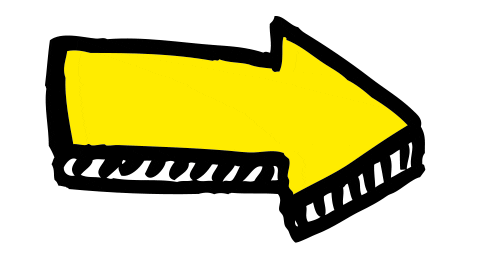 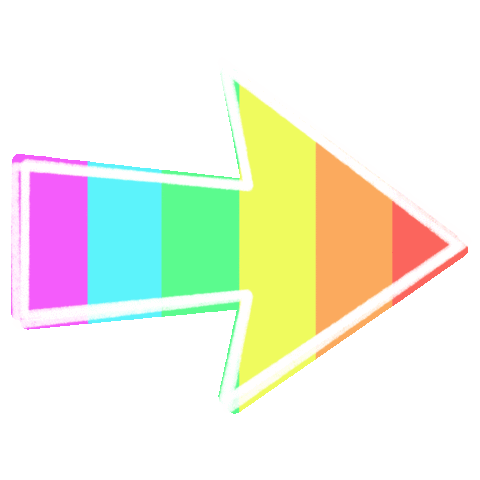 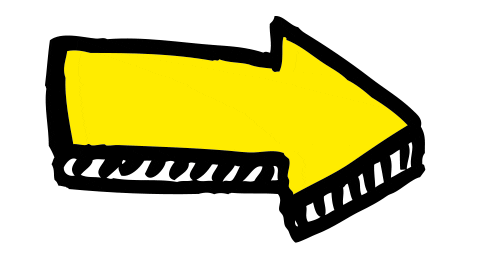 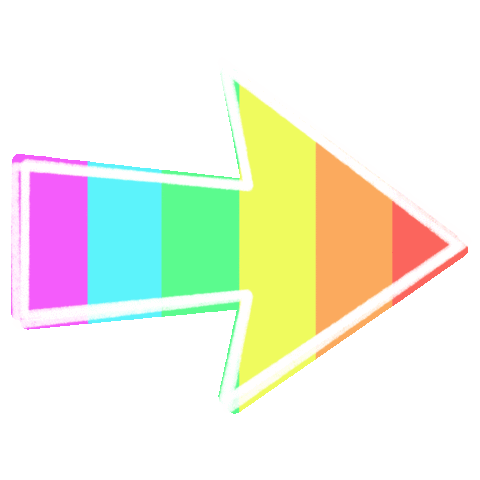 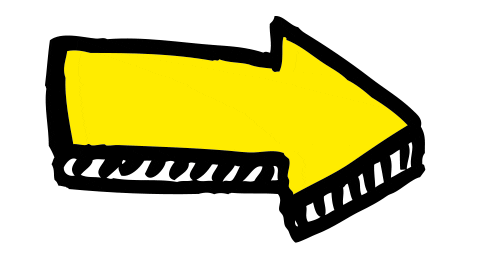 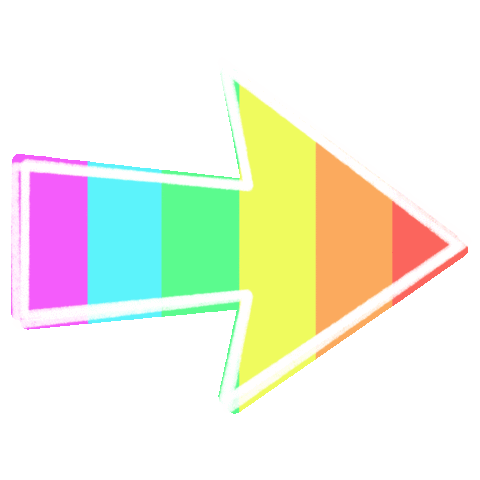 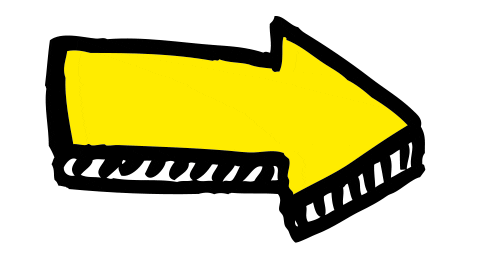 Look at the picture!!!
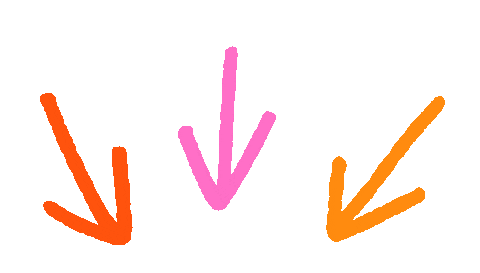 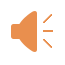 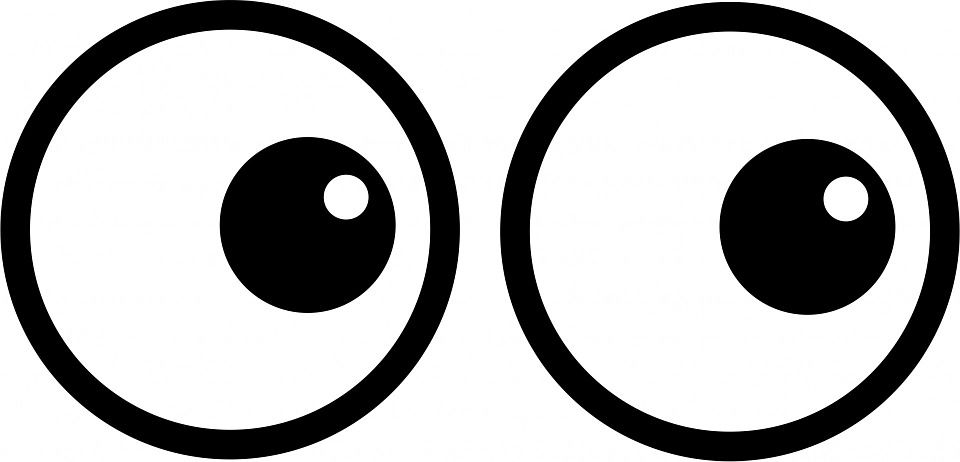 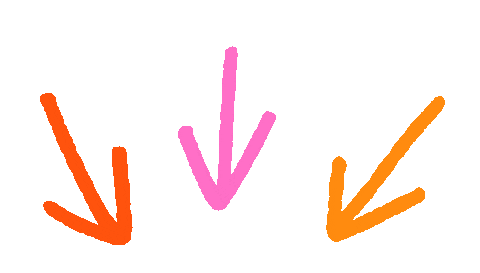 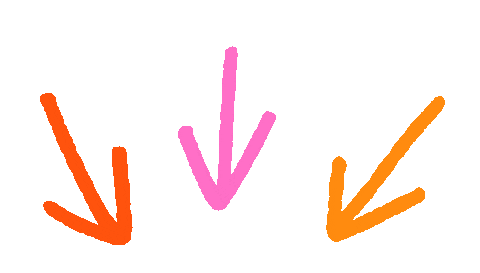 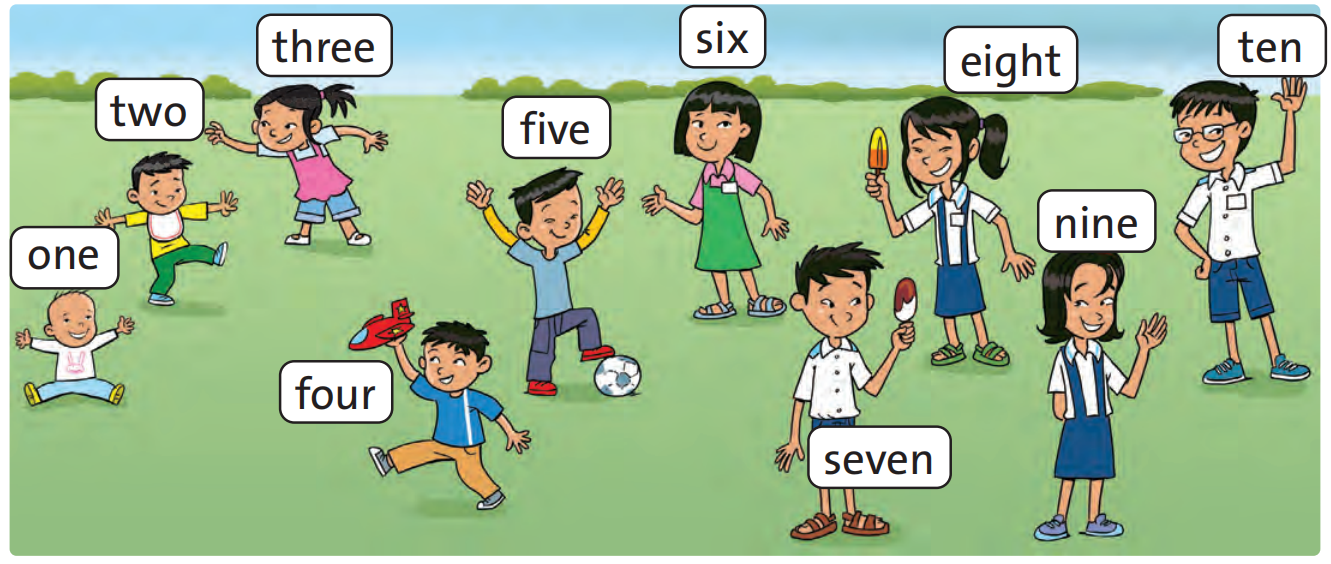 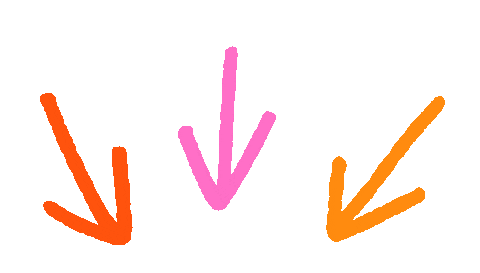 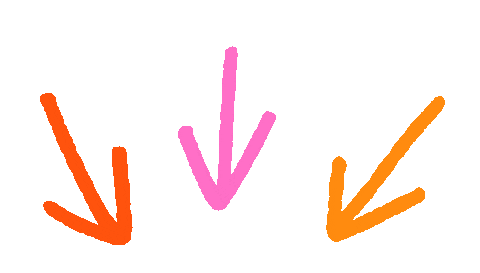 Let’s practice!!!
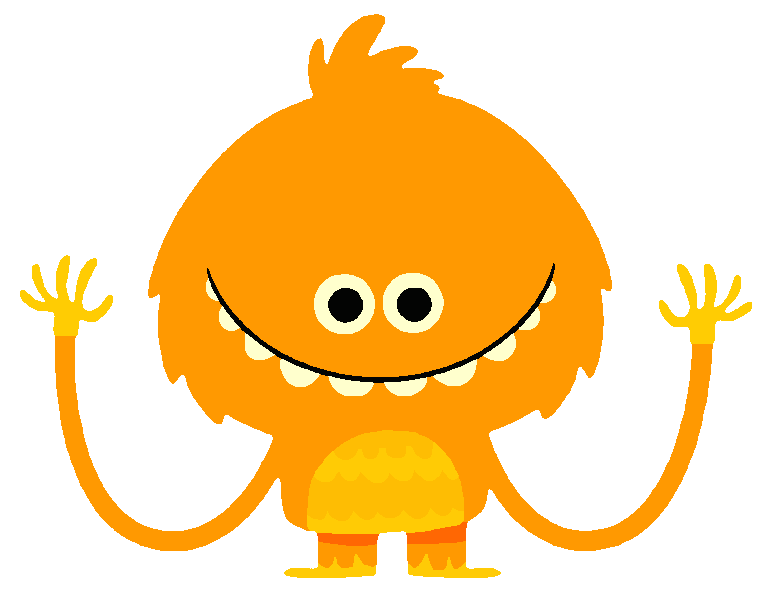 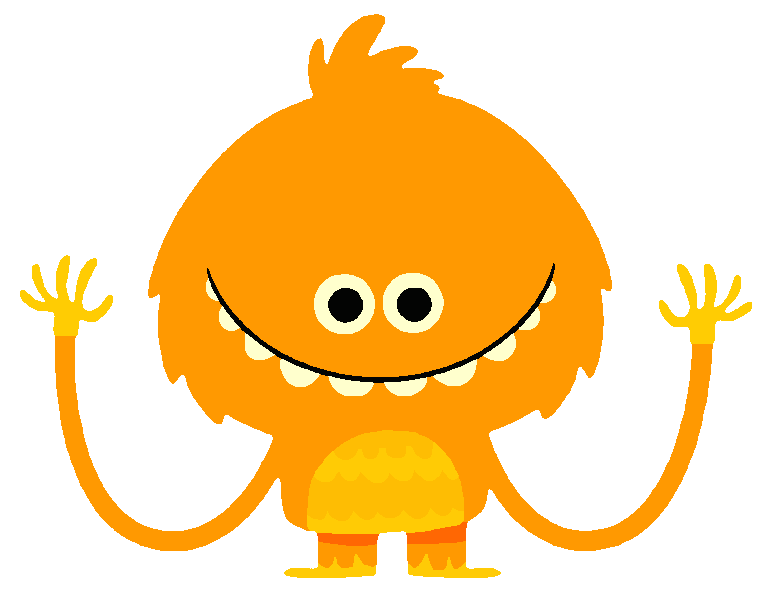 Look at the picture again. Point, ask and answer!!!
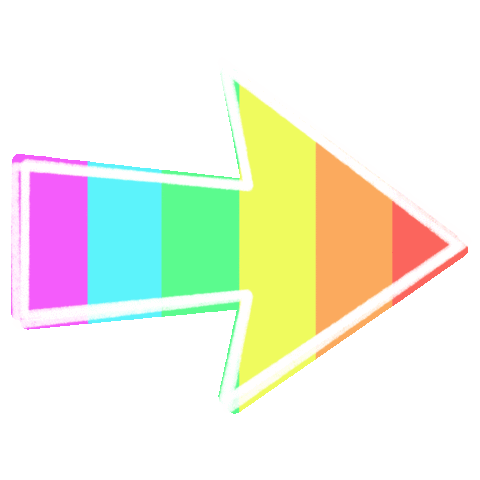 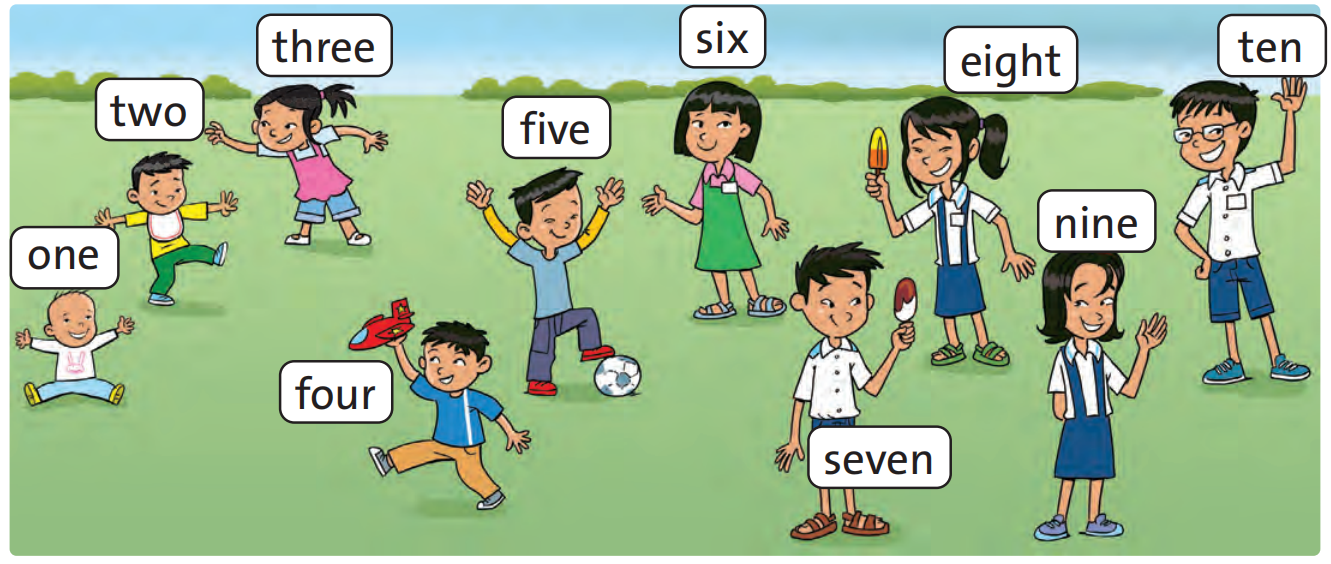 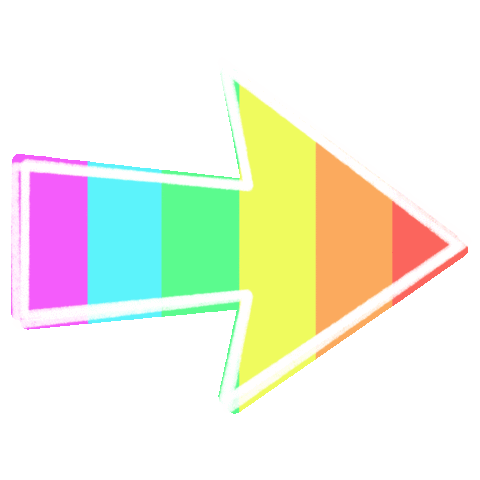 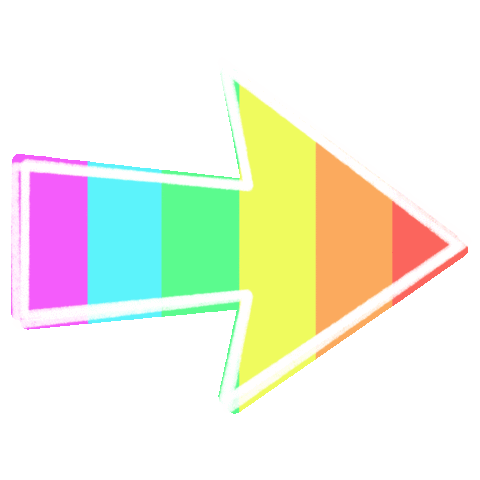 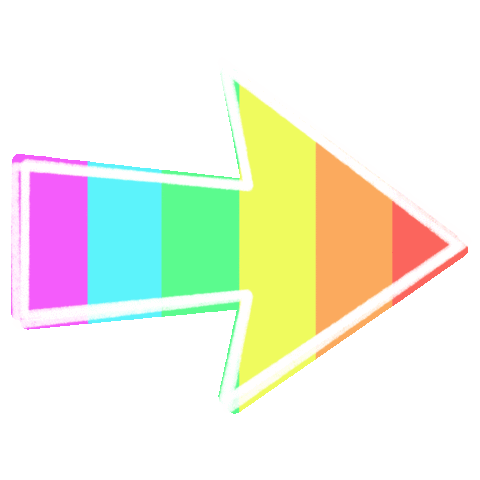 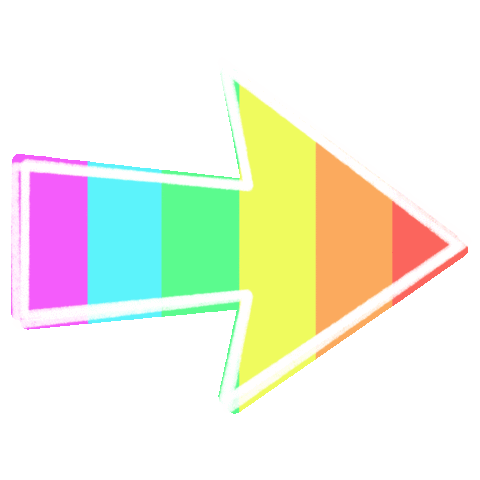 I’m eight.
How old are you?
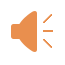 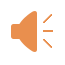 Work in Pairs!!!
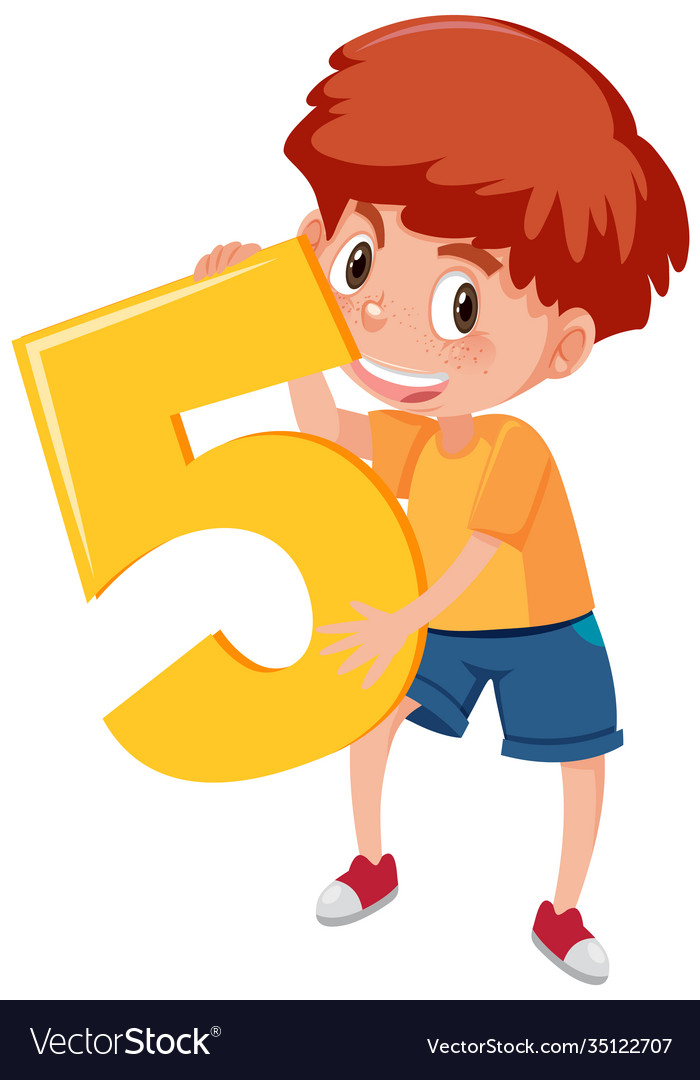 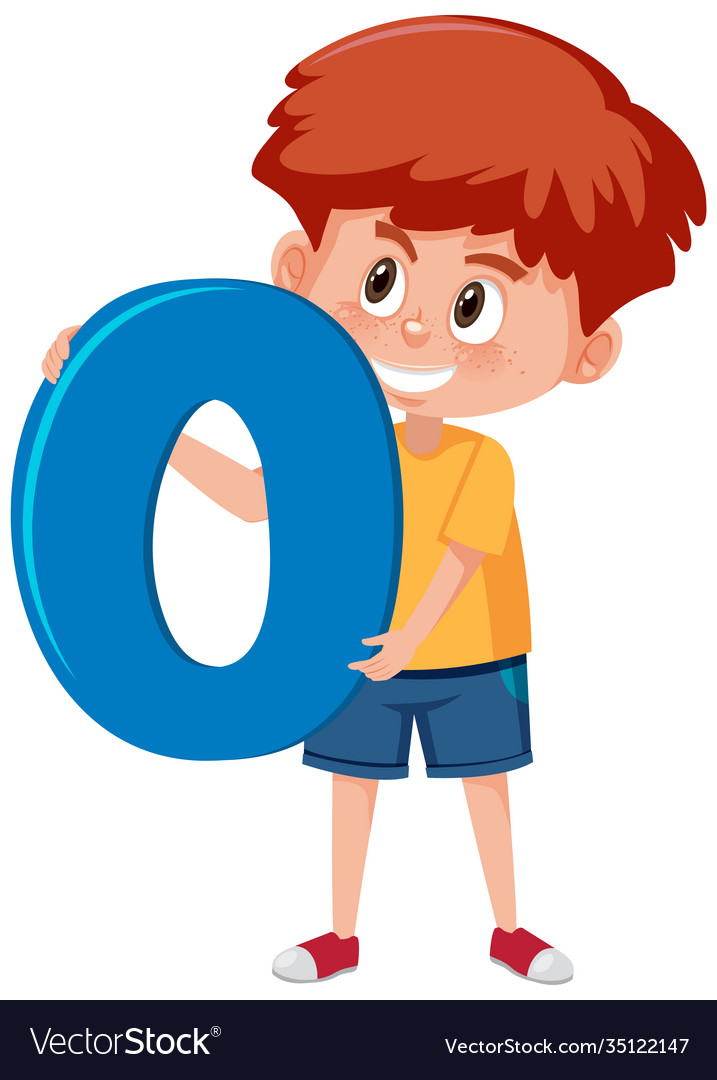 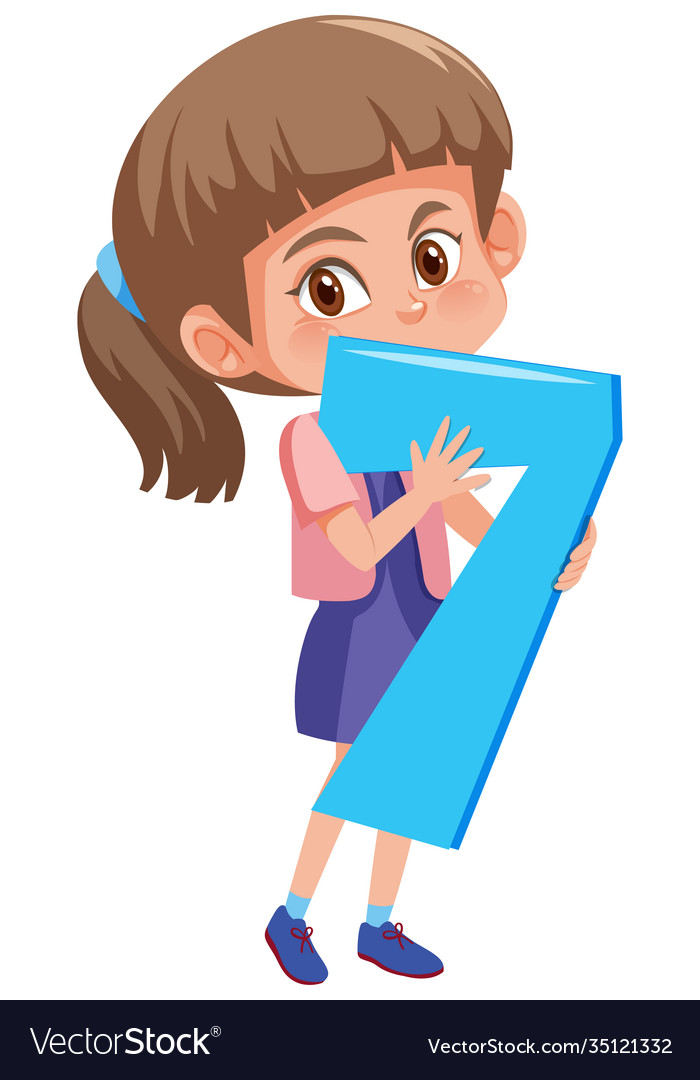 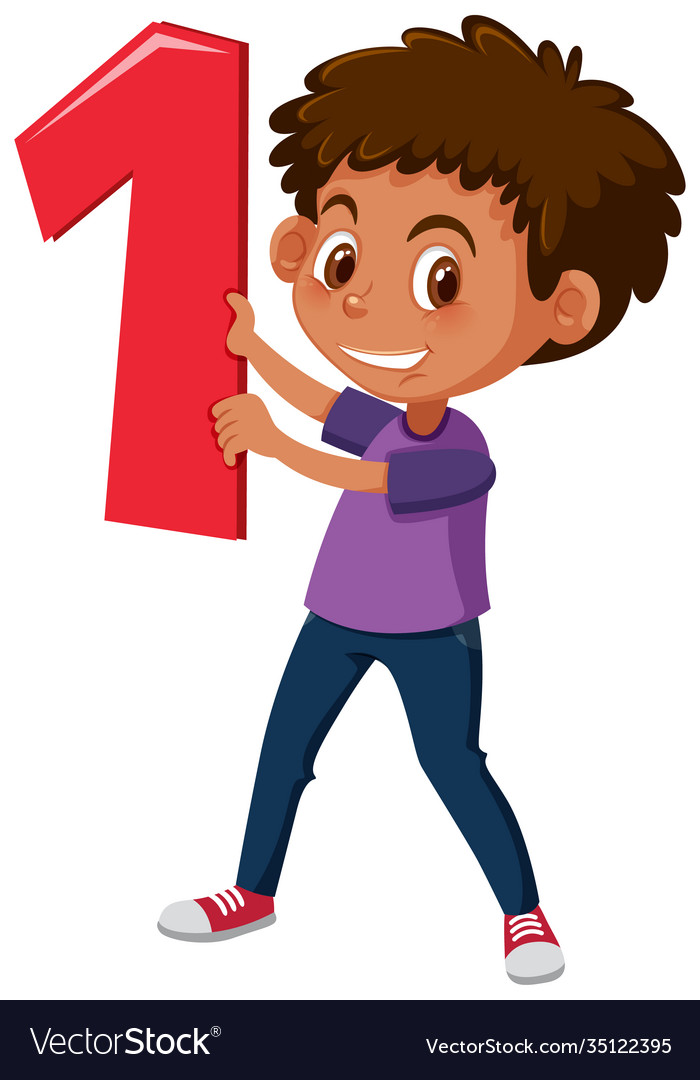 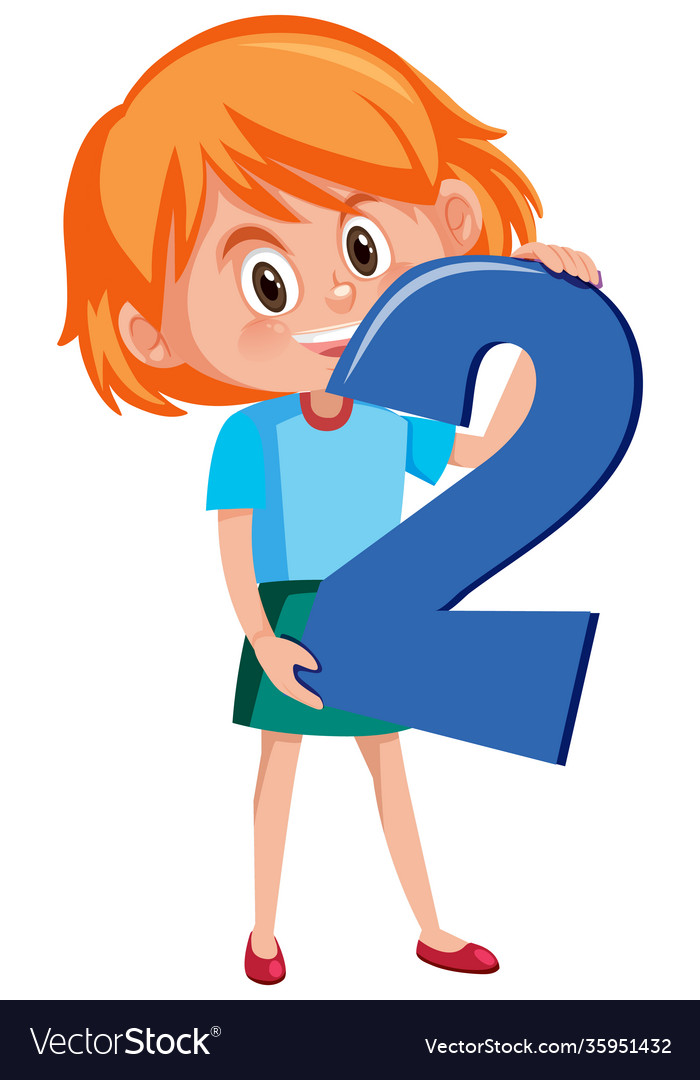 Welcome on stage!!!
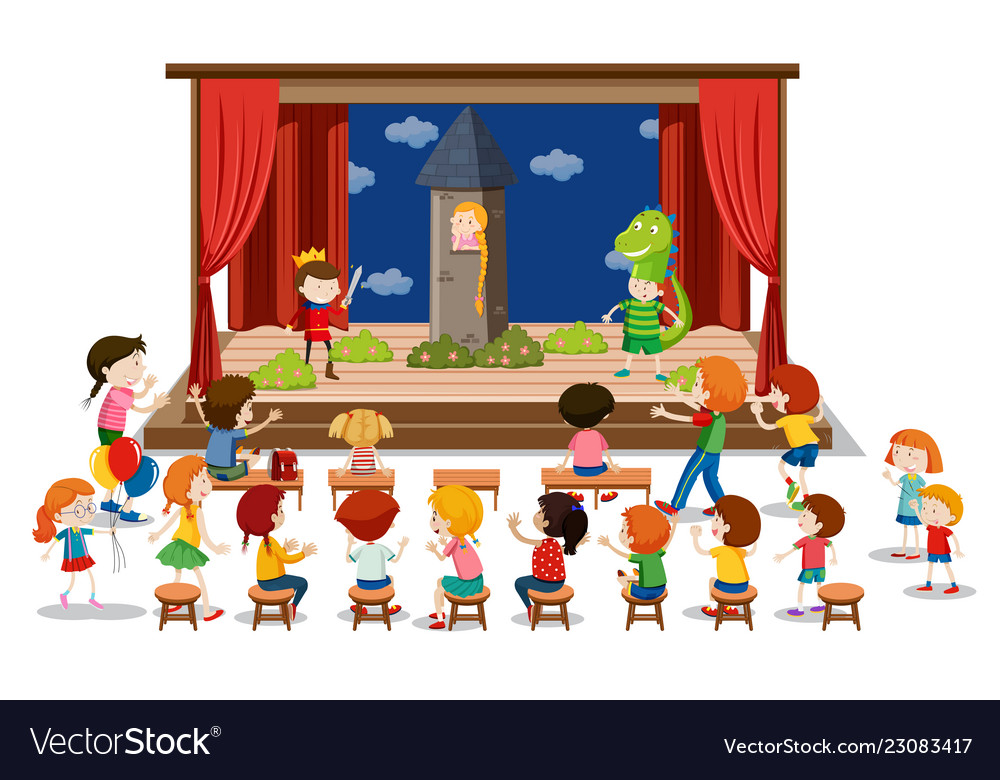 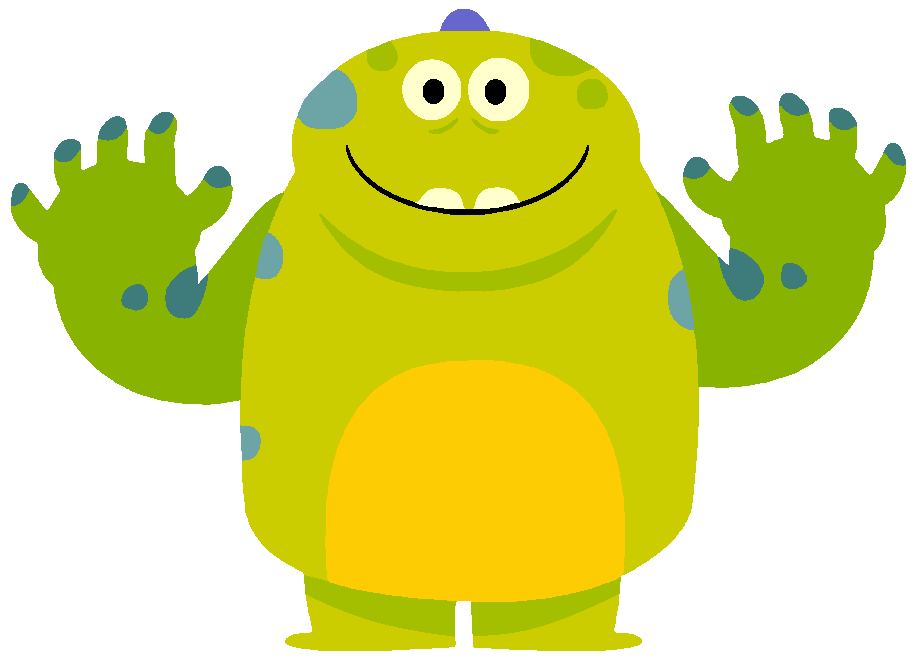 Ask and answer with your friend.
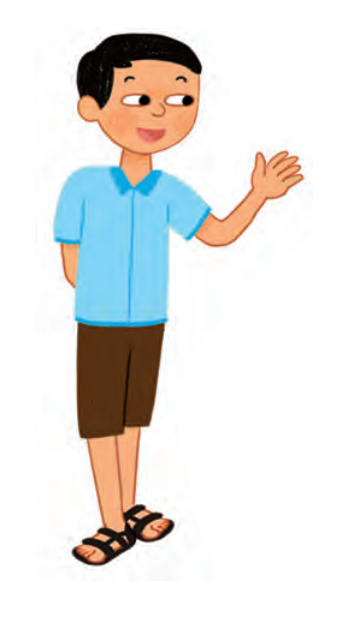 How old are you?
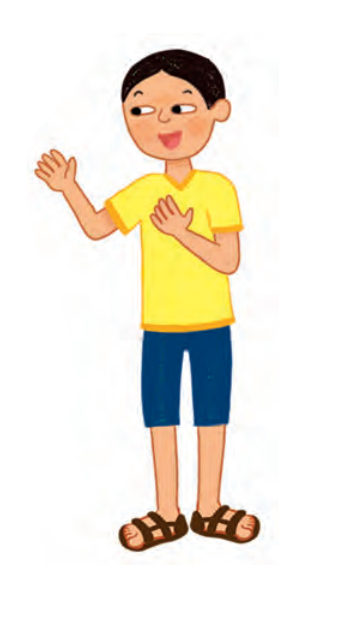 I’m ______.
And you?
2
1
3
I’m _____.
Let’s practice!!!
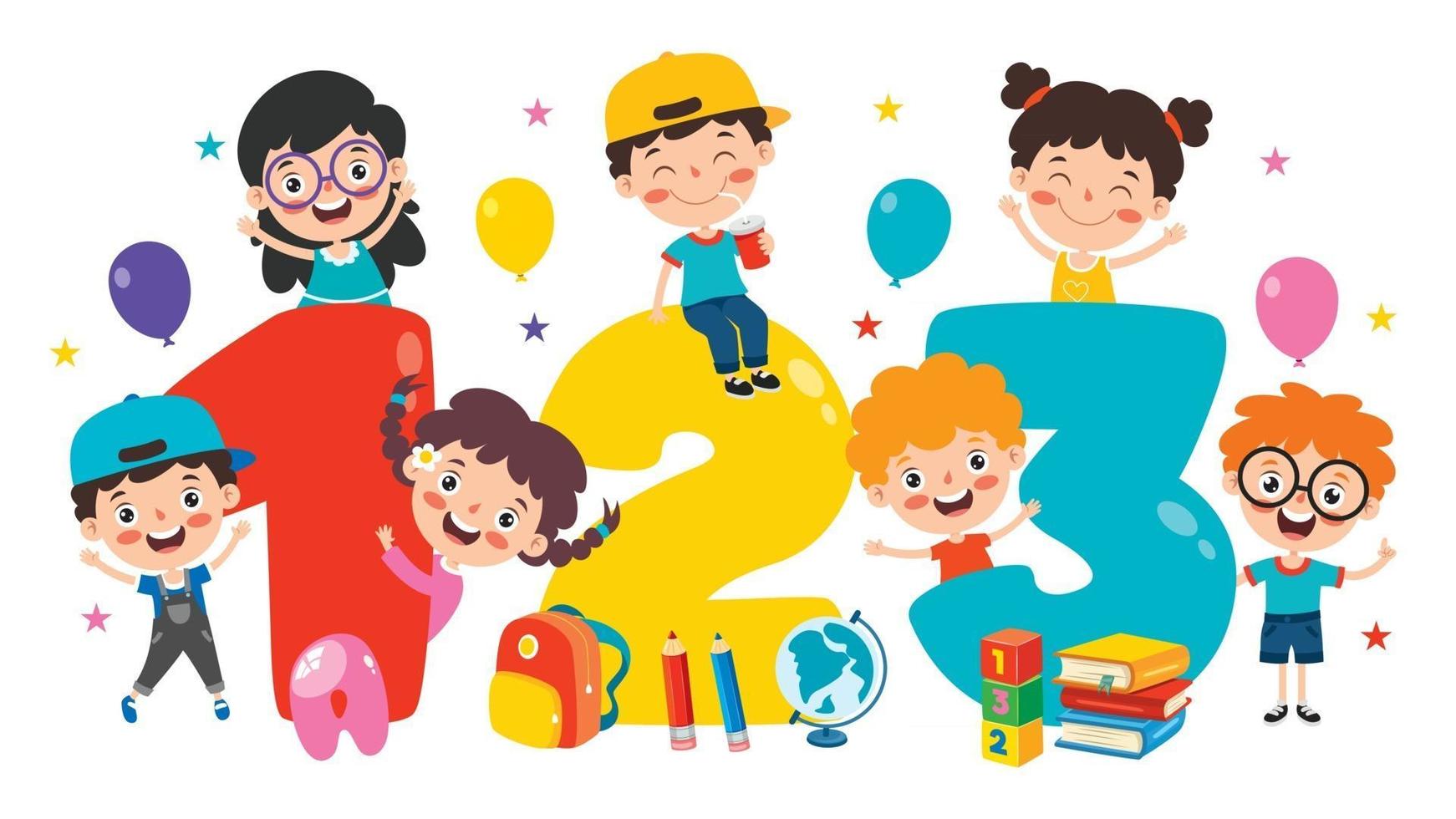 Welcome on stage!!!
How old are you?
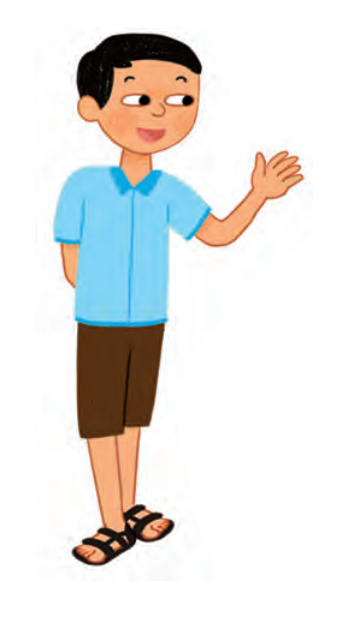 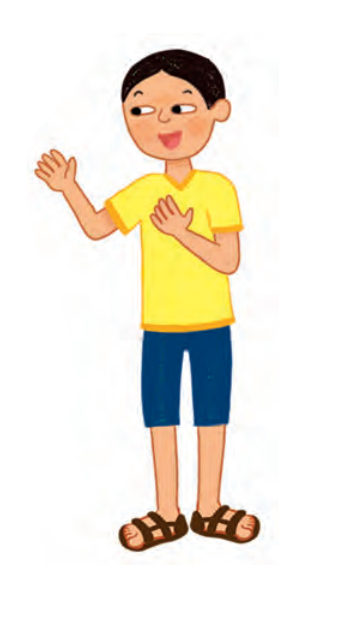 I’m ______.
And you?
I’m _____.
How about you?
How old are you?
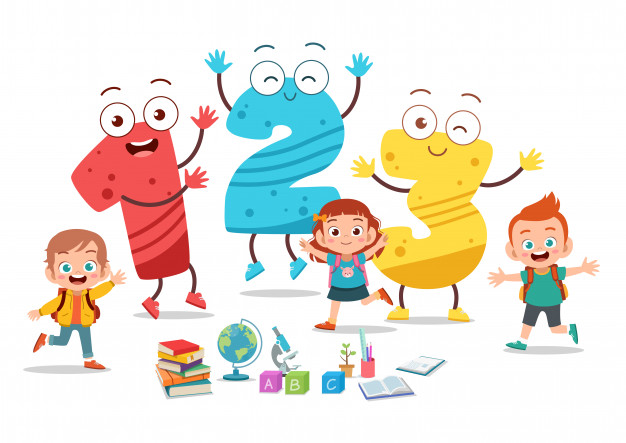 Let’s  play!!!
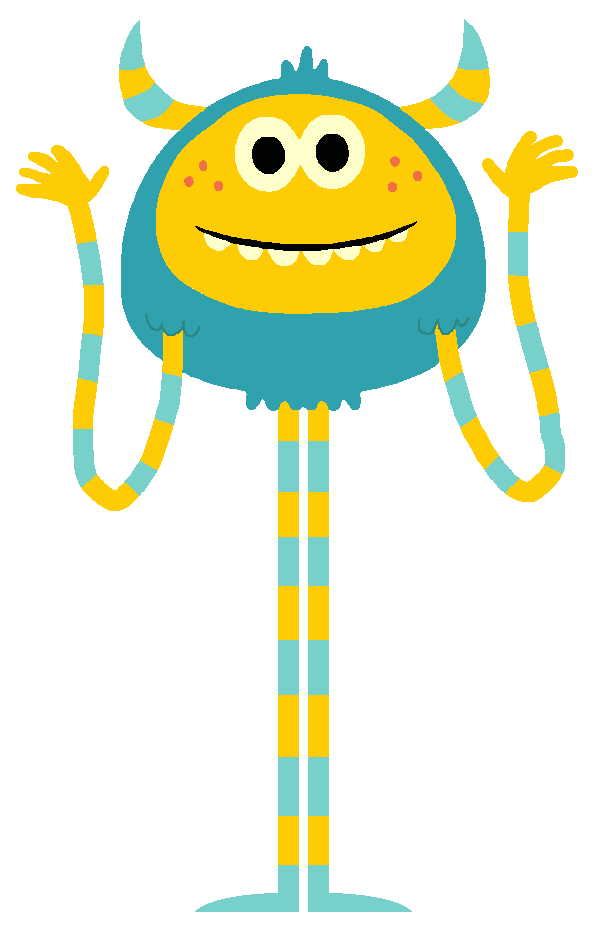 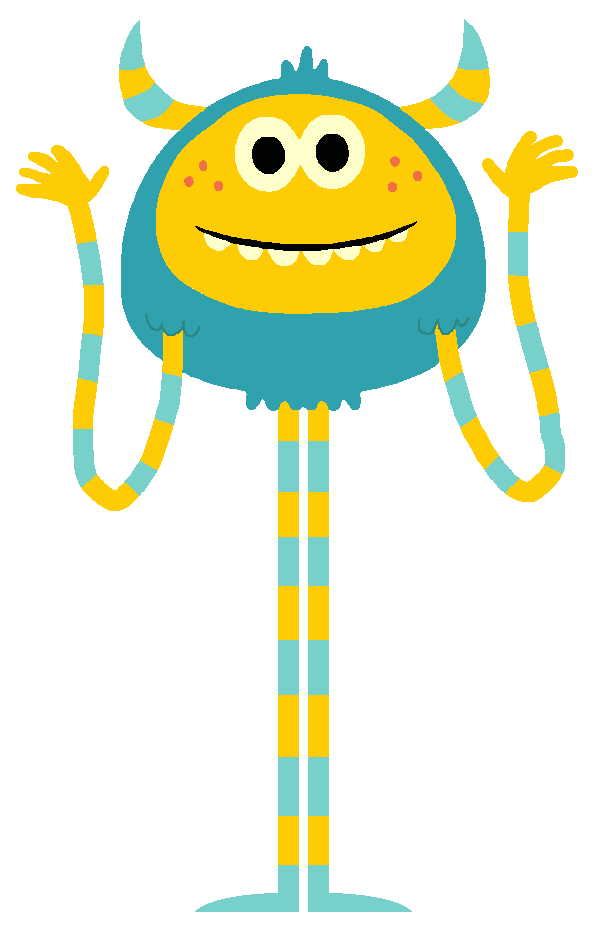 Who is faster?
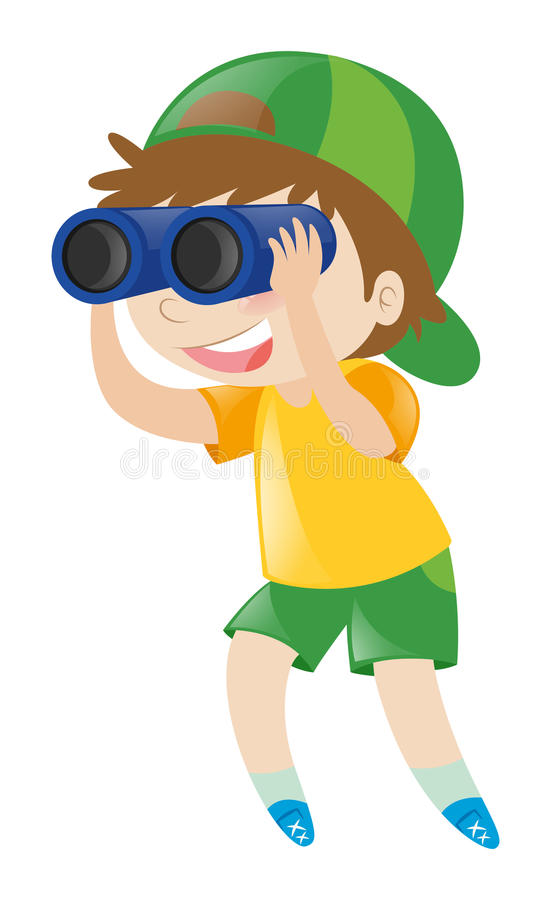 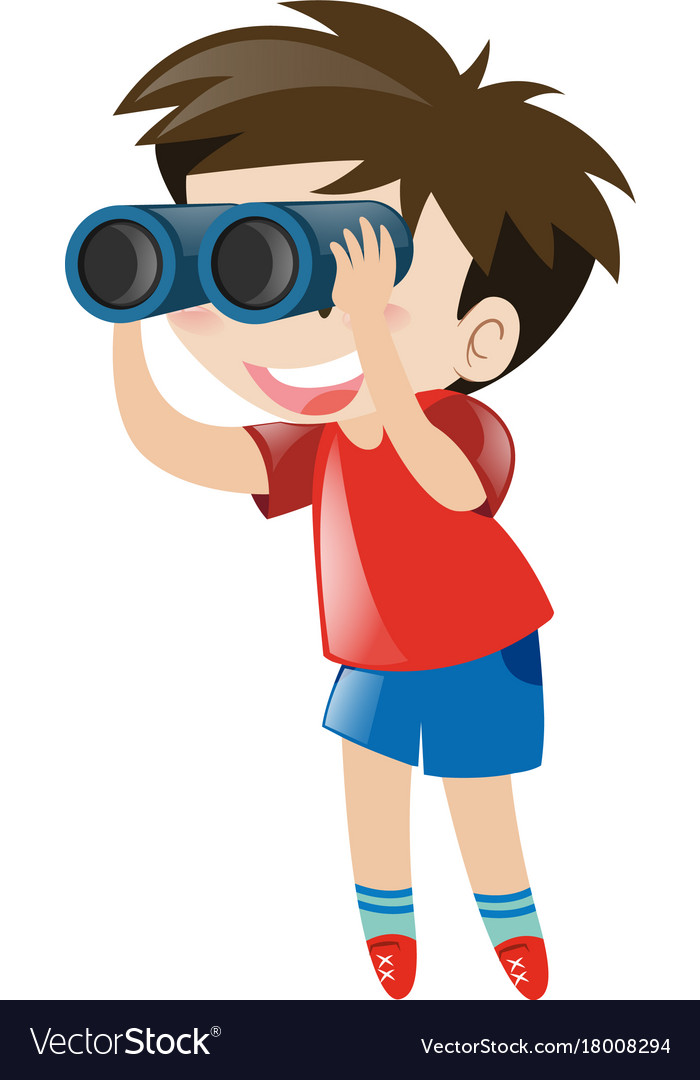 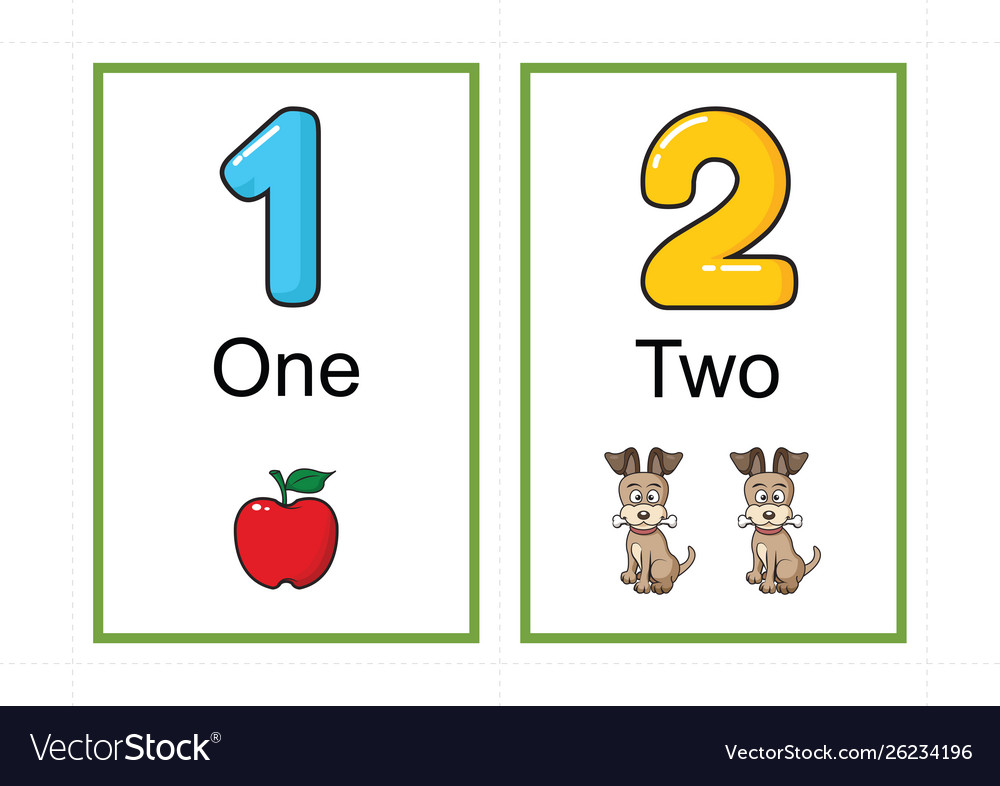 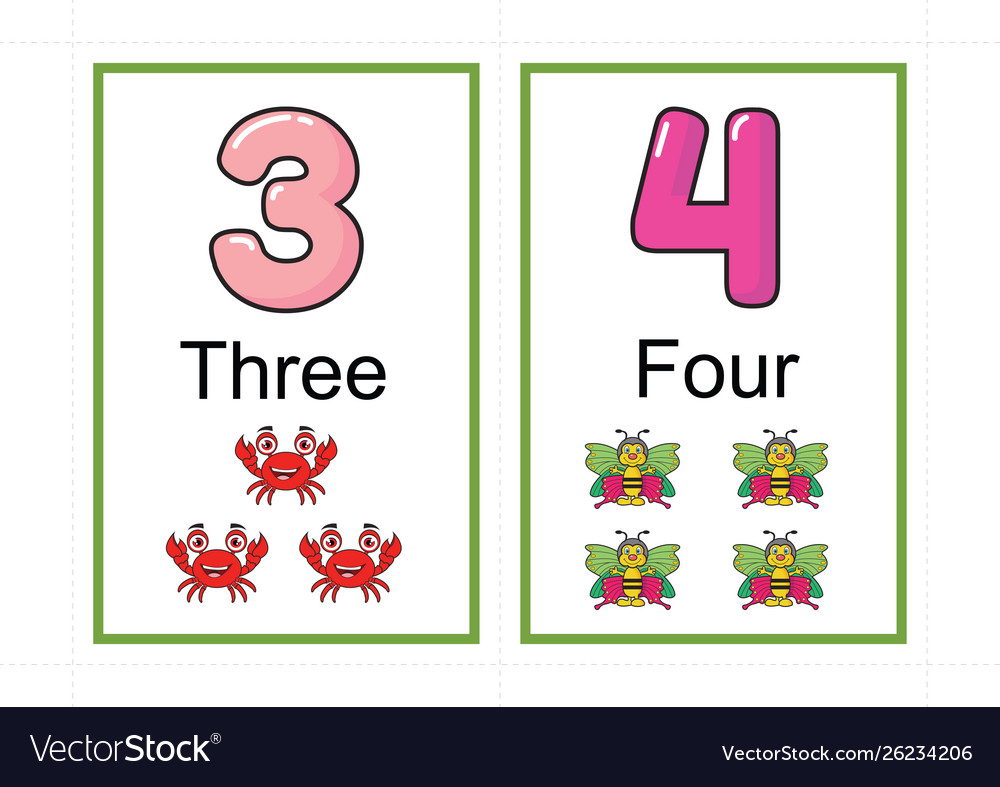 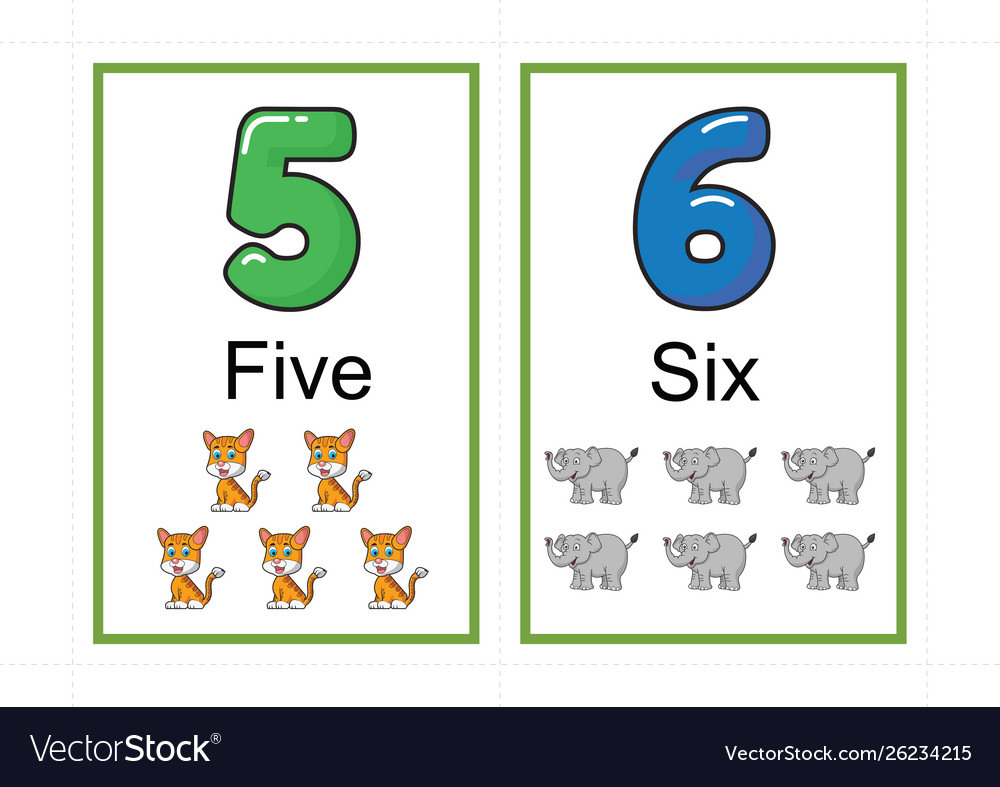 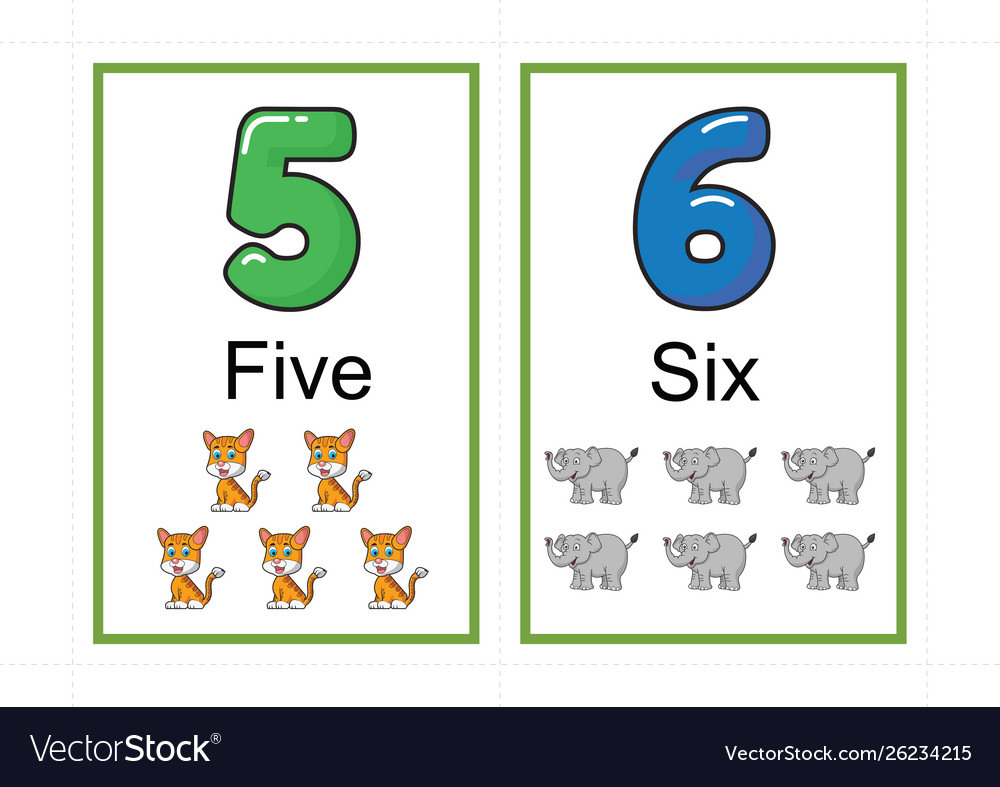 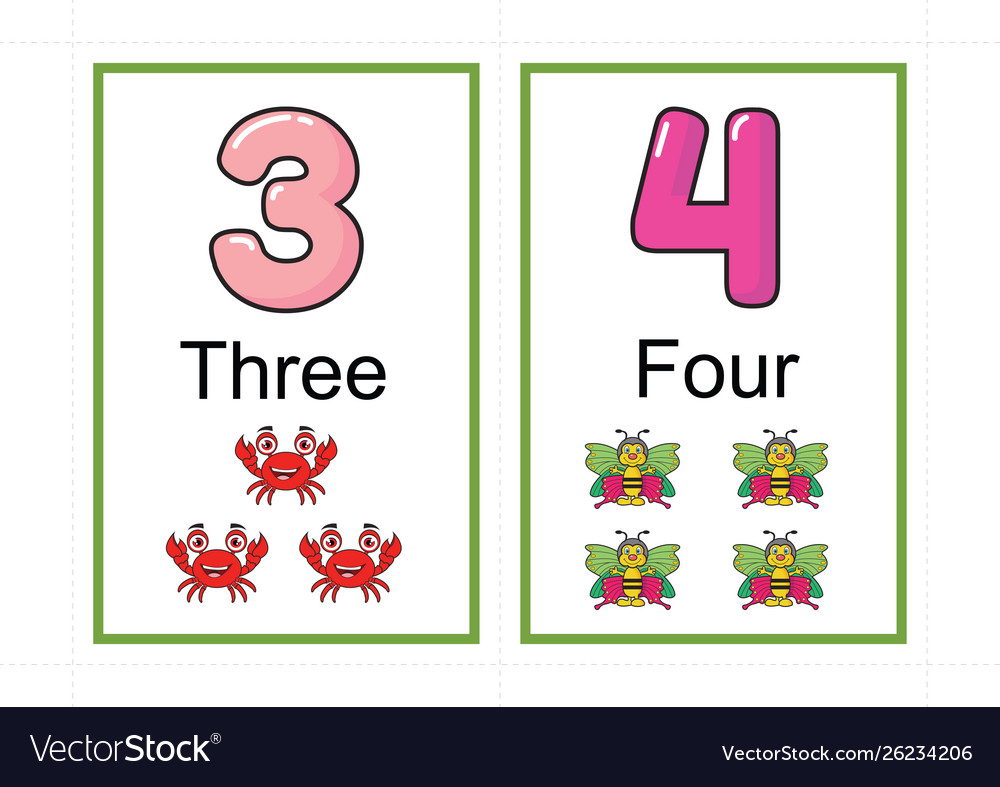 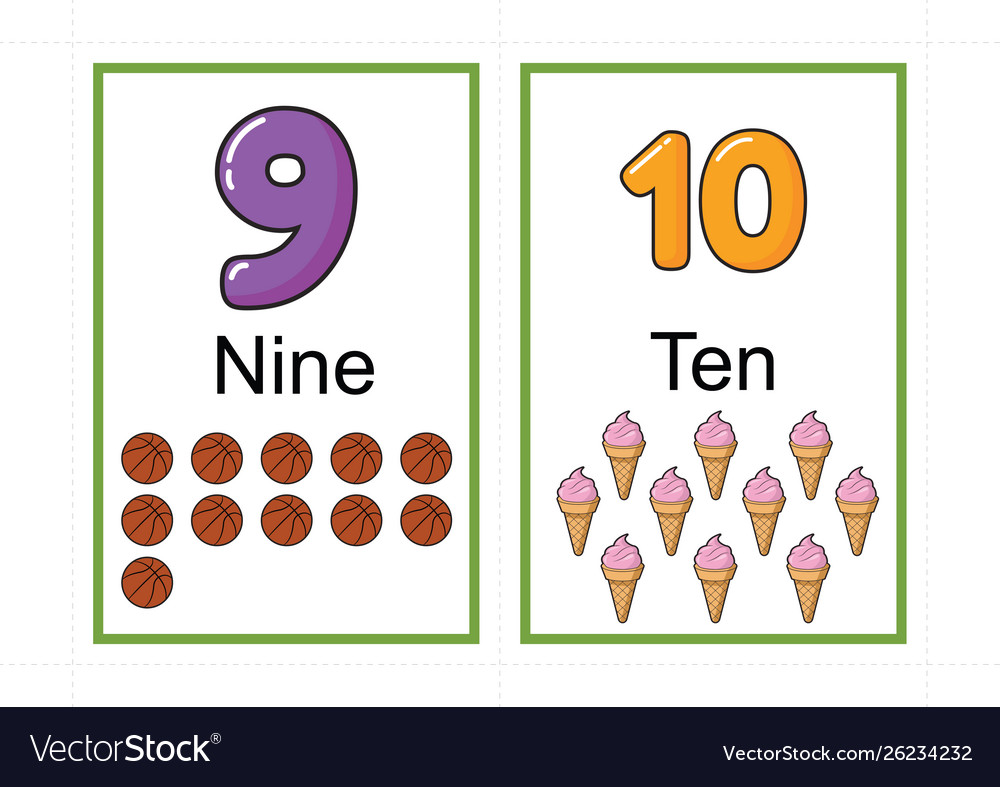 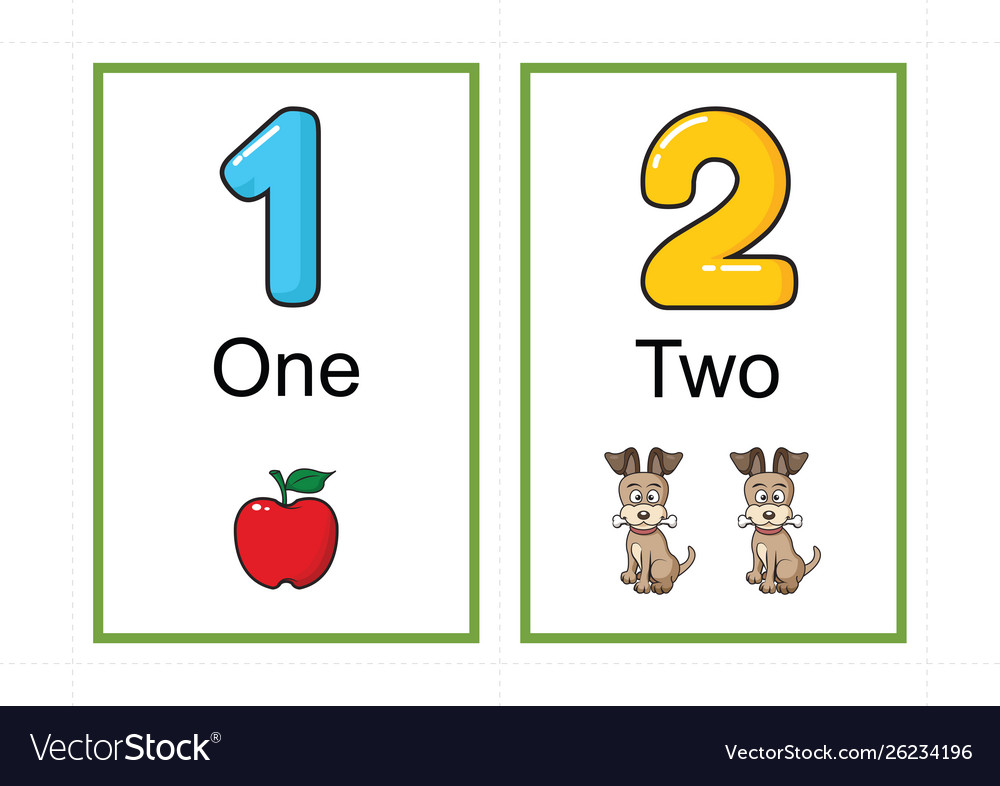 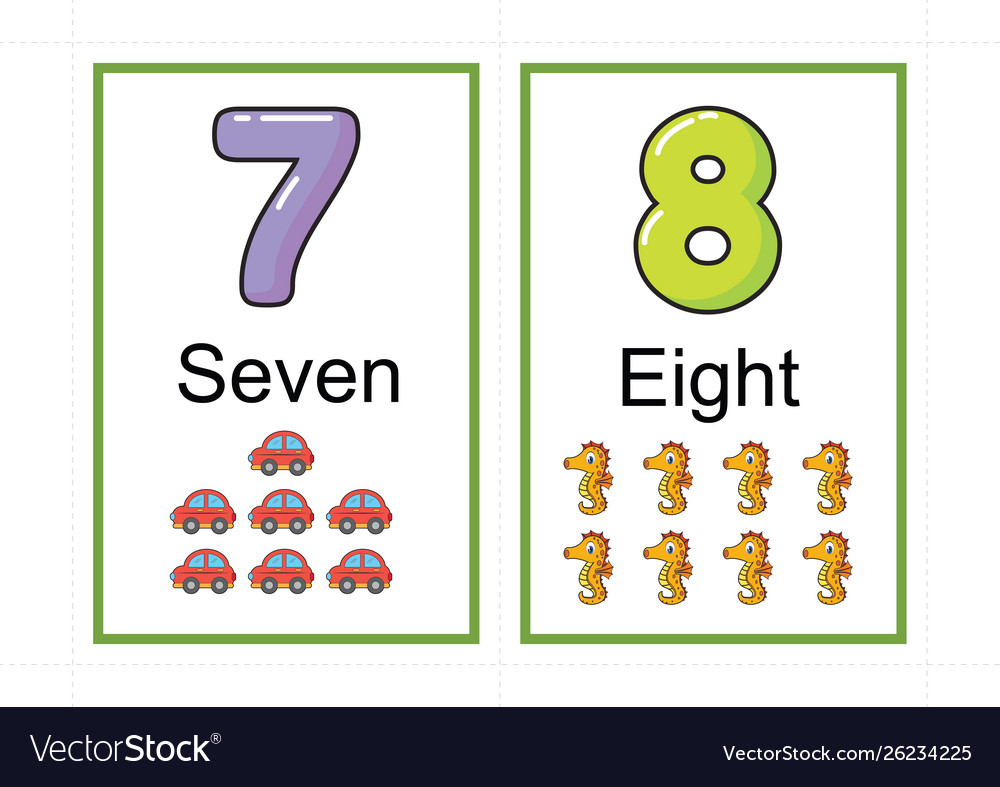 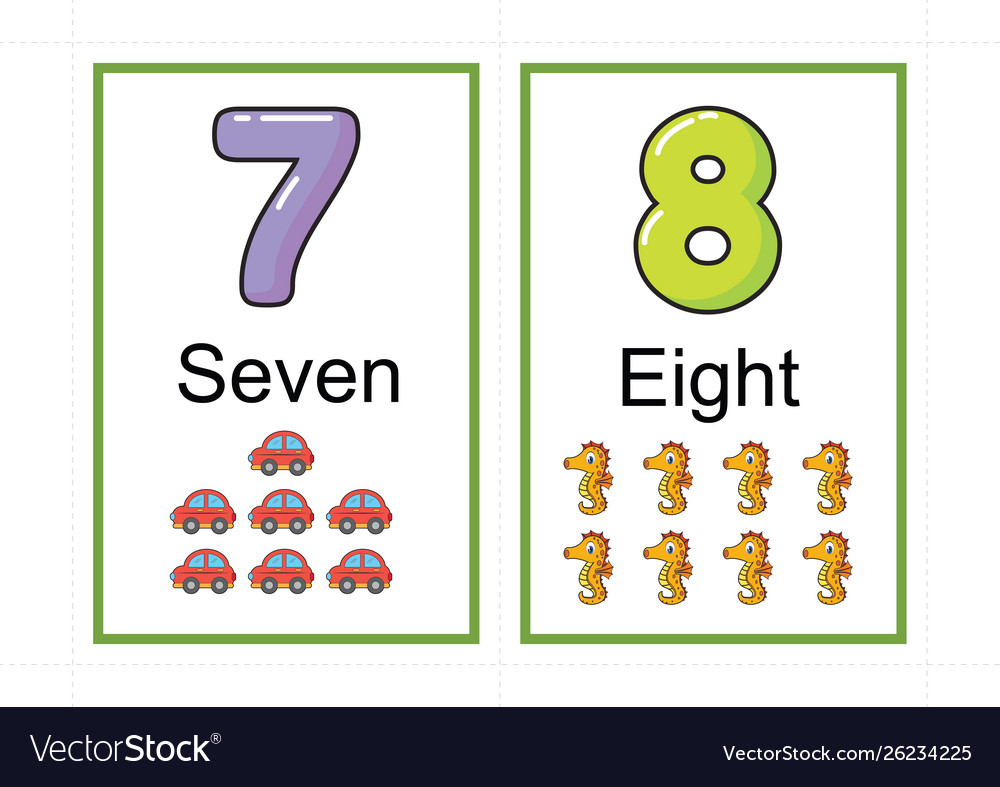 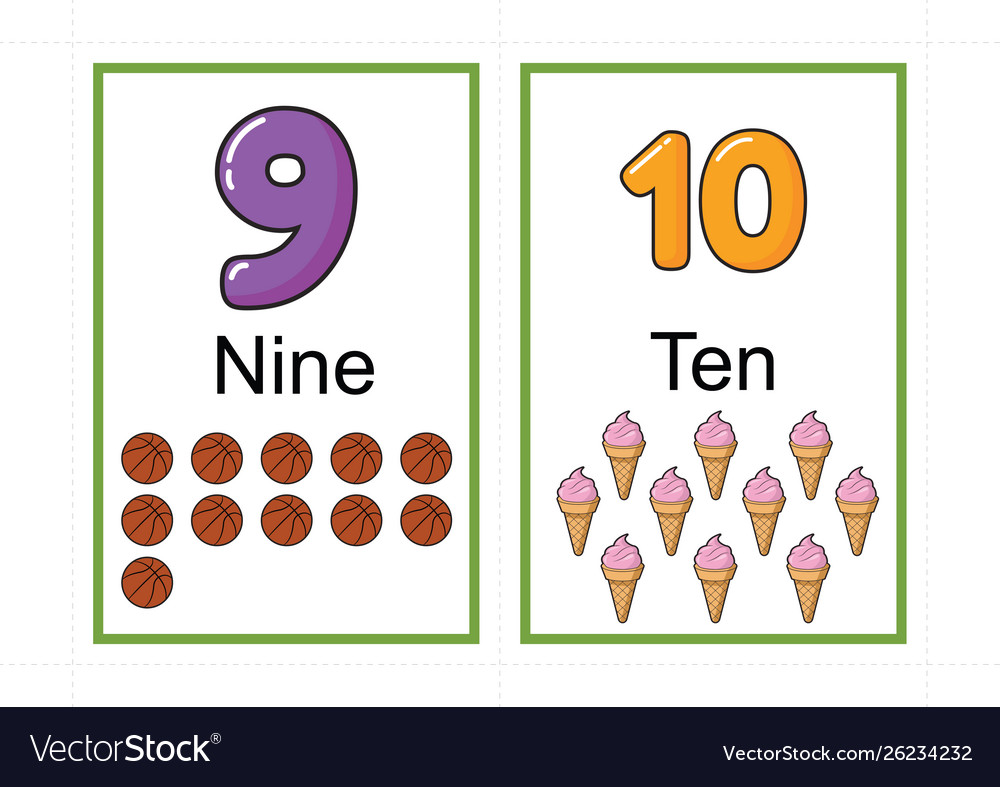 [Speaker Notes: - The student who says the number first is the winner.]
Goodbye!!!